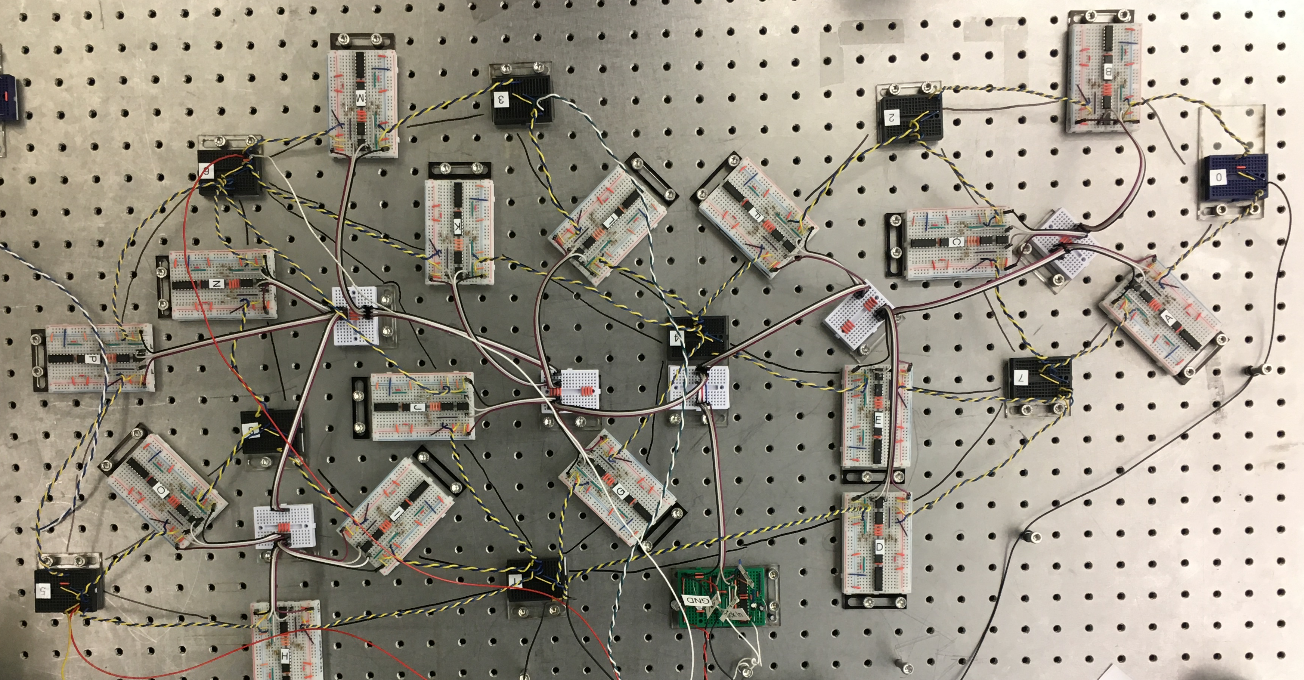 How Physical Systems Can Learn By Themselves:
What AI Can Do For Physics and what Physics can do for AI
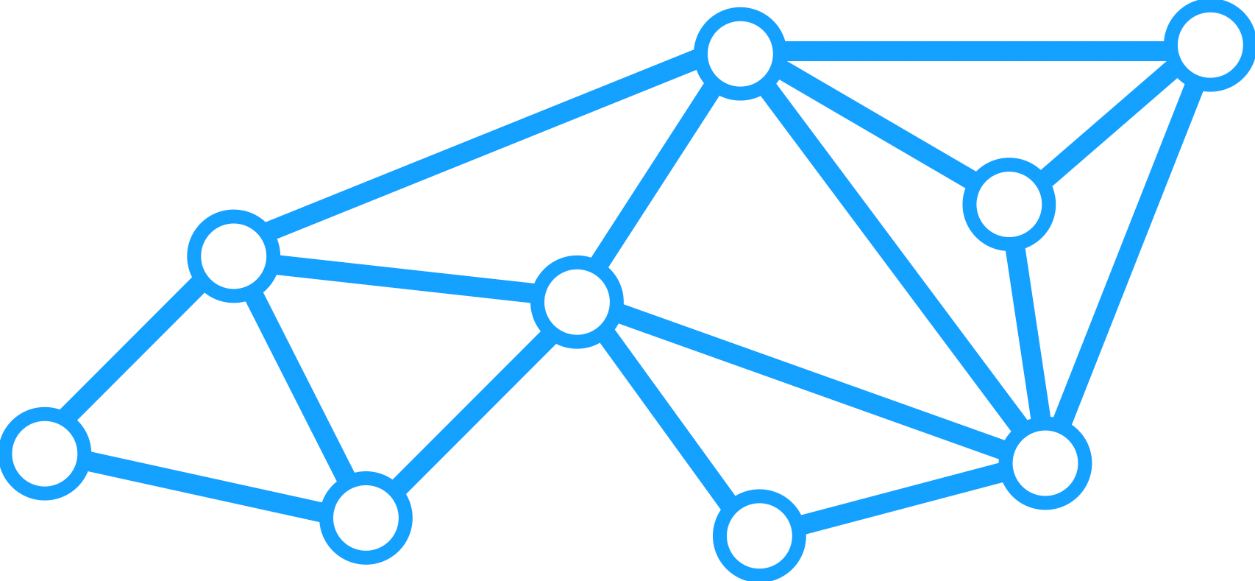 Andrea J. Liu
University of Pennsylvania
Menachem Stern             UPenn 
Sam Dillavou                    UPenn
Jacob Wycoff                         UPenn 
Jason Rocks                           UPenn/BU
Carl Goodrich                       UPenn/IST Austria
Daniel Hexner                       UChicago/Technion
Nidhi Pashine                         UChicago/MIT
Henrik Ronellenfitsch             UPenn/Williams
Marc Miskin                      UPenn
Doug Durian                     UPenn
Eleni Katifori                          UPenn
Sid Nagel                               UChicago
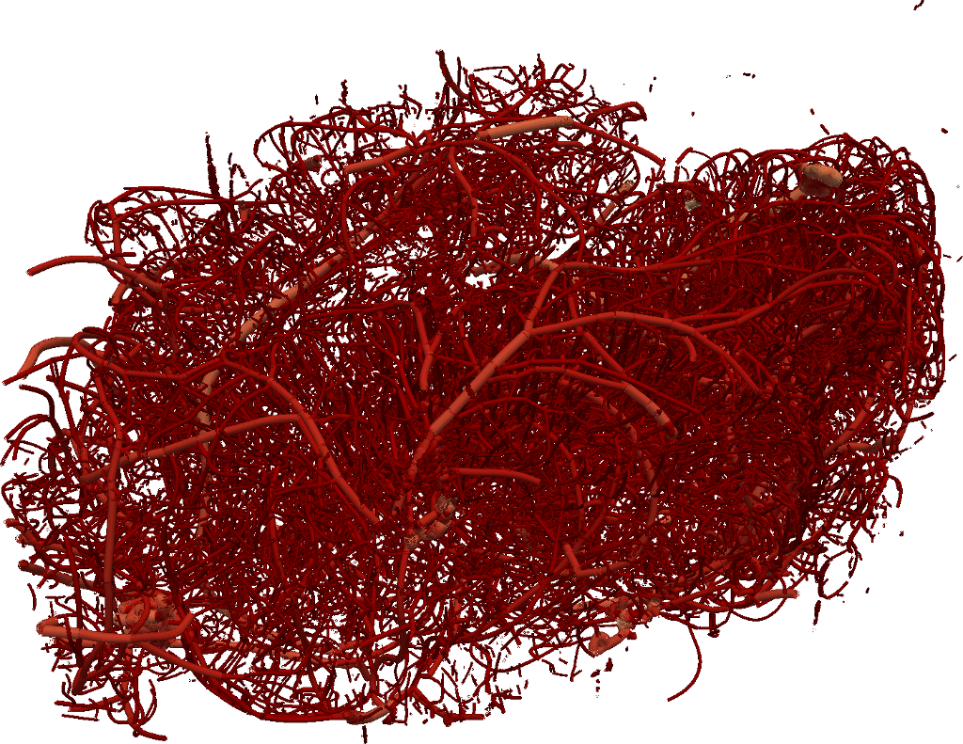 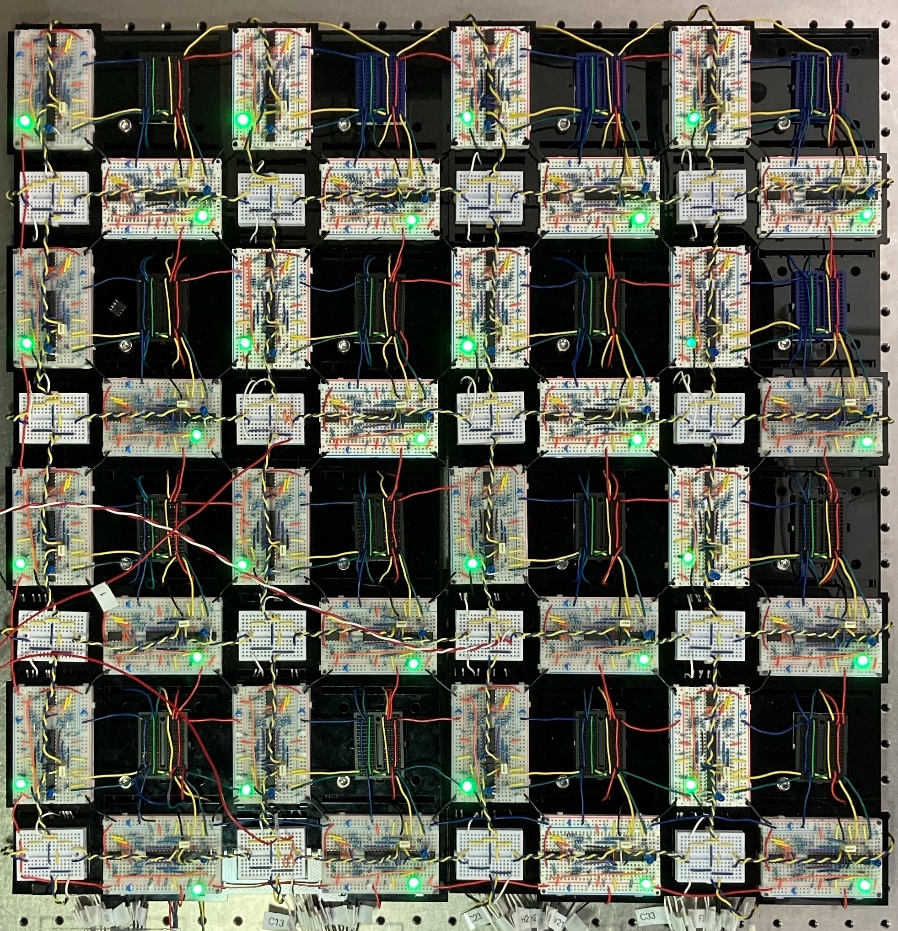 Your Brain Vasculature Is Amazing
Brain is 2% of body mass but uses ~20% of O2
Brain vasculature provides desired outputs given inputs
Input signal: blood enters brain via arteries (input blood current)
Output signal: enhanced blood/O2 pressure drop at specific local region (output blood current)
vessels contract/dilate to achieve desired output current
Vasculature delivers localized enhanced blood current to different locations on demand (fMRI)
http://campar.in.tum.de/Main/ProjectVascularNetworks
Can we design systems (at least on computer) that can do this?
brain vasculature
flow network
From Biological System to Physics Model
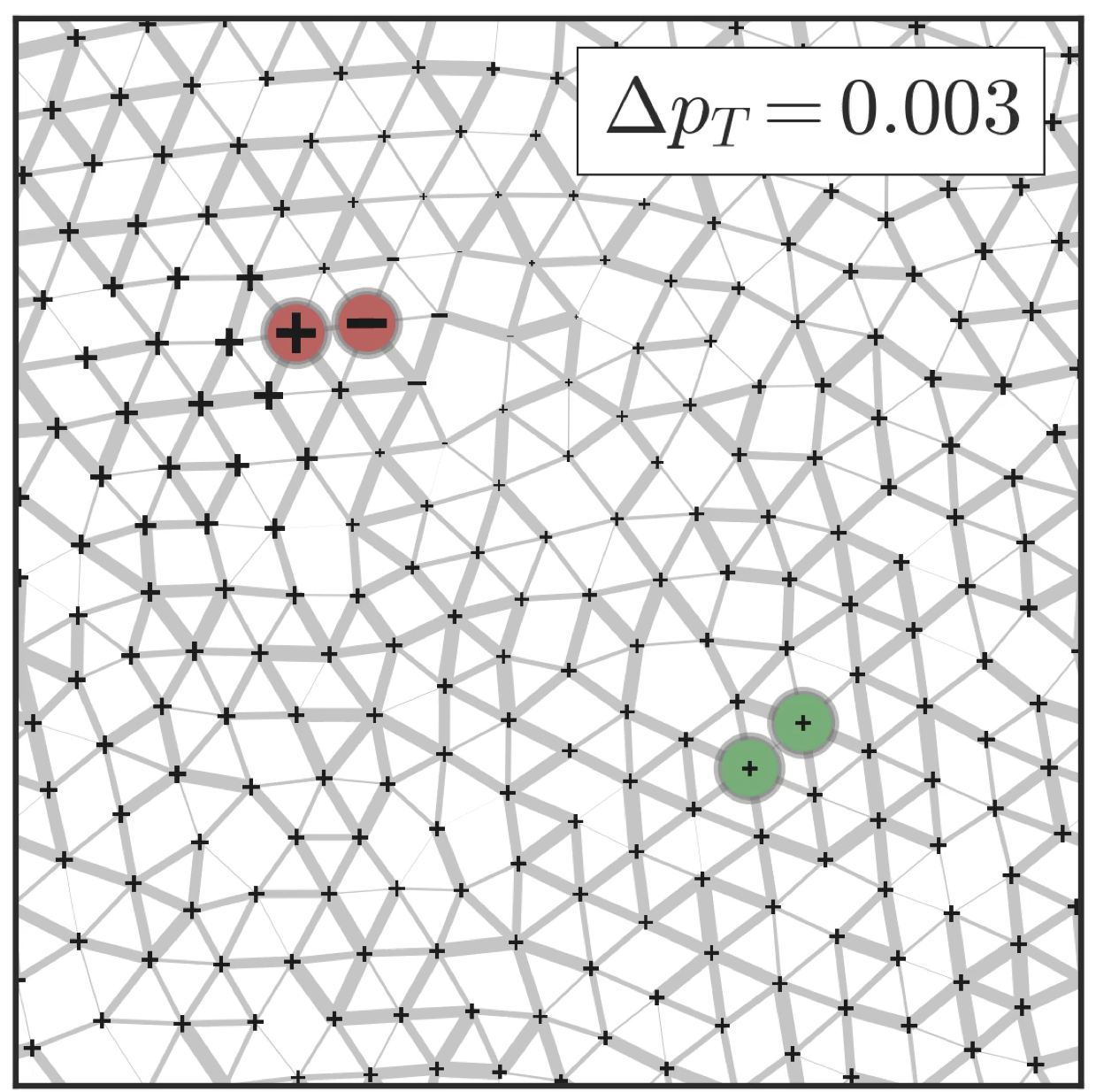 Network of pipes or edges (blood arteries/vessels/capillaries) that connect junctions or nodes
Brain vasculature has ~million edges
Input
Output
How to adjust resistance of each pipe to get desired output?
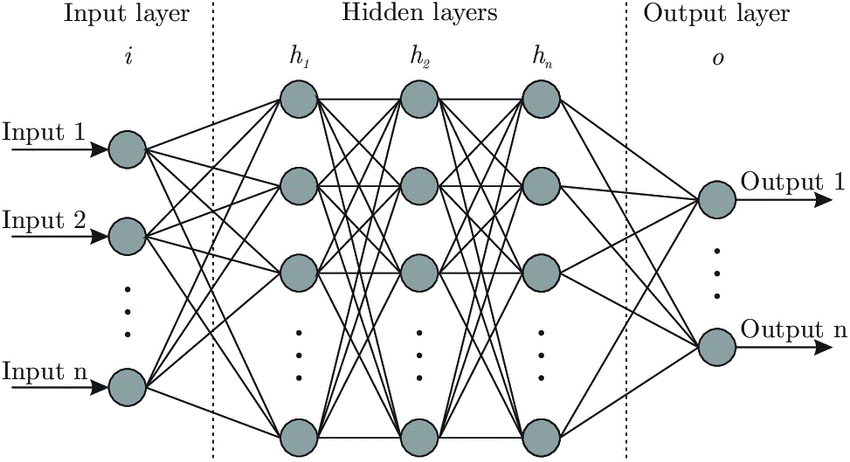 Neural Networks Can Be Trained for Desired Input/Output Relations
Output 1  (1 for dog, 0 for cat)
First step:  apply inputs and calculate outputs 
Learning cost function
Learning degrees of freedom: model parameters (node weights)
Second step: ski downhill (gradient descent) on  with respect to learning DOF
Repeat until
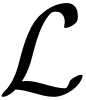 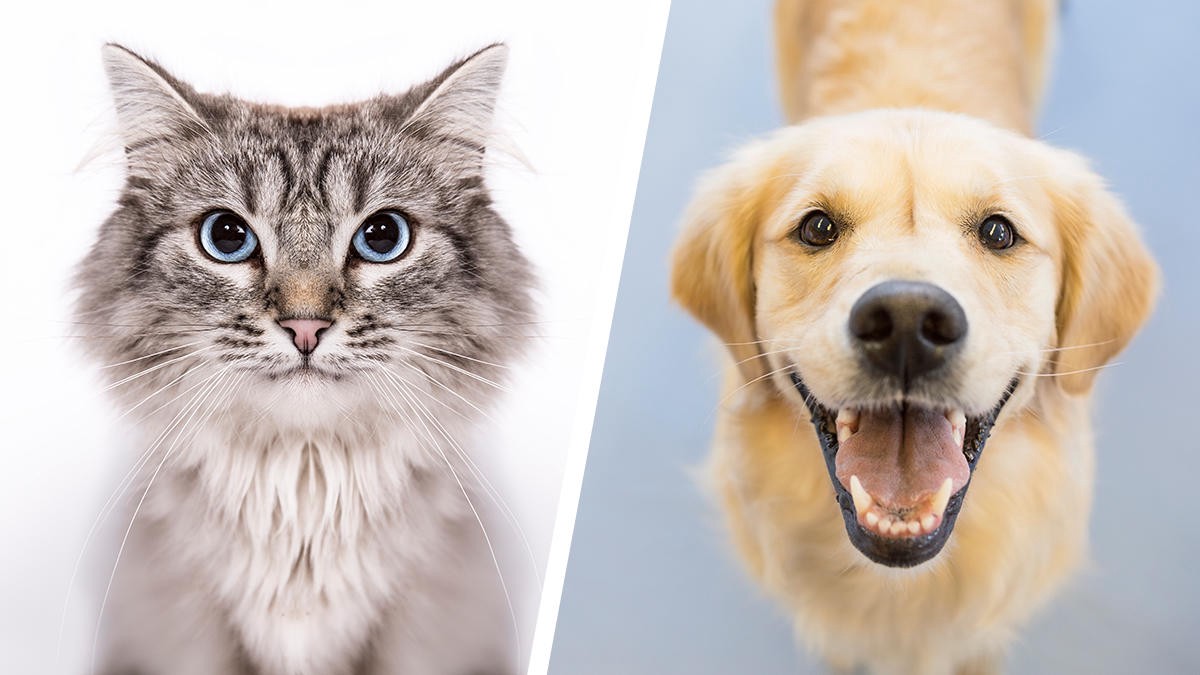 Output 2  (1 for cat, 0 for dog)
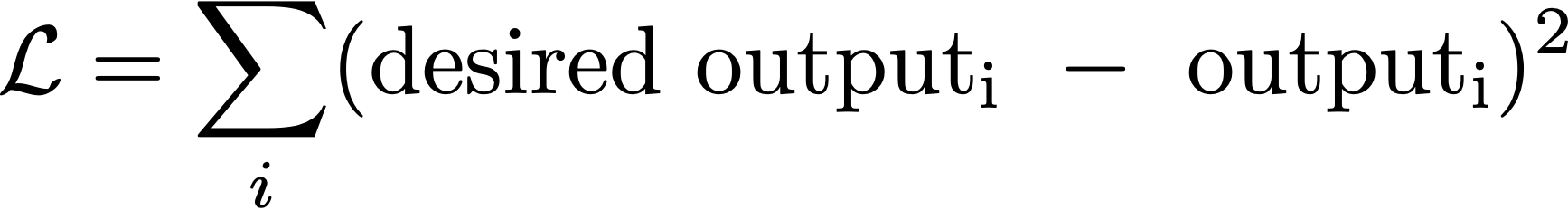 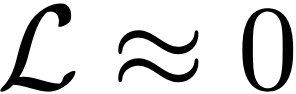 Skiing (Gradient Descent) in High Dimensions
Skiing: move downhill in altitude landscape by adjusting 2 position degrees of freedom (latitude and longitude)
Google Translate has ~100 million parameters; ChatGPT4 ~1 trillion
Training Google Translate required skiing downhill in the learning cost function landscape by adjusting ~100 million learning degrees of freedom!
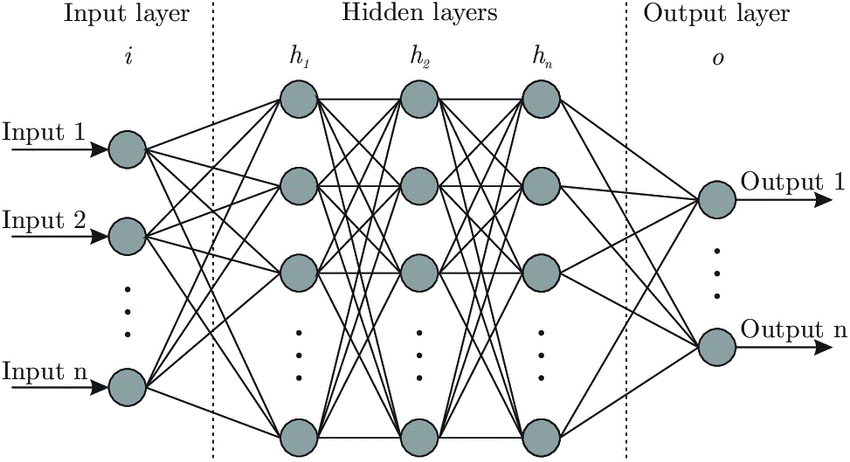 Neural Networks Can Be Trained for Desired Input/Output Relations
Output 1  (1 for dog, 0 for cat)
First step:  apply inputs and calculate outputs 
Learning cost function
Learning degrees of freedom: model parameters node weights
Second step: ski downhill on  with respect to learning DOF
Repeat in flow networks! But neural networks are not real
Real systems have to obey physics
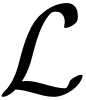 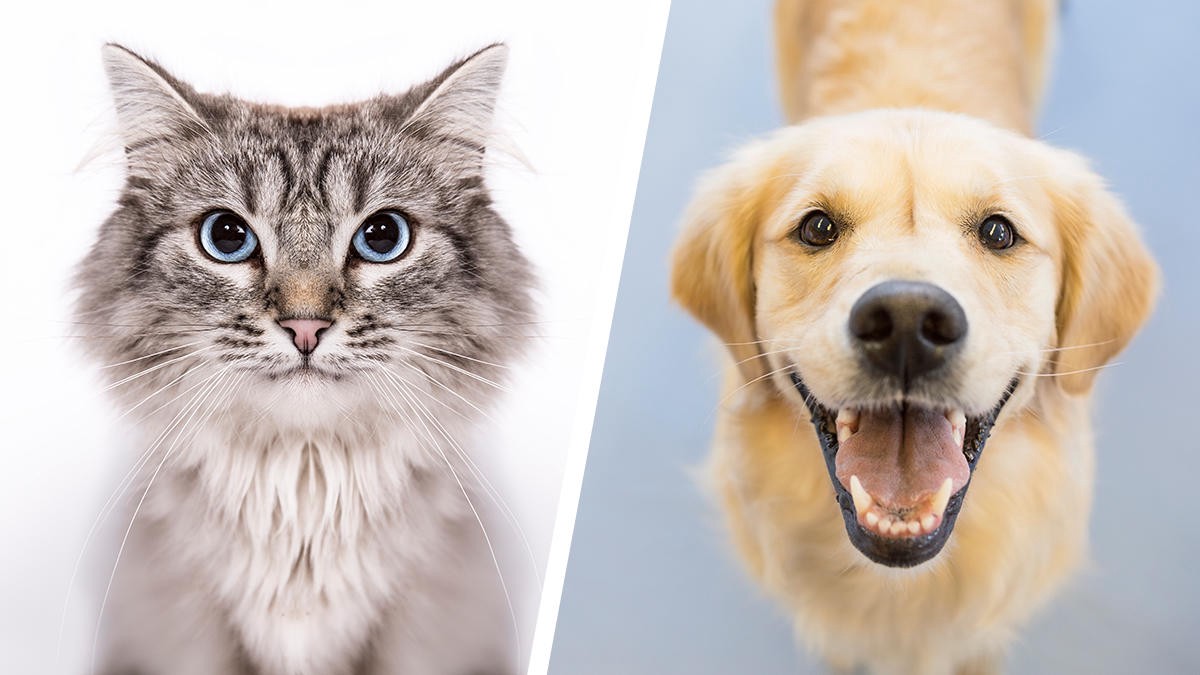 Output 2  (1 for cat, 0 for dog)
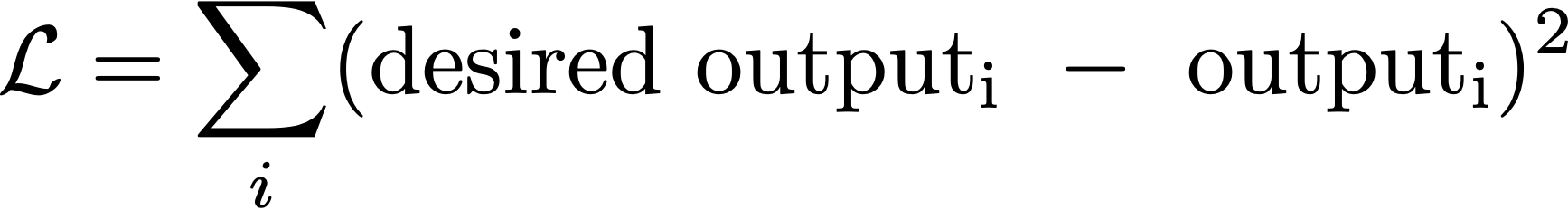 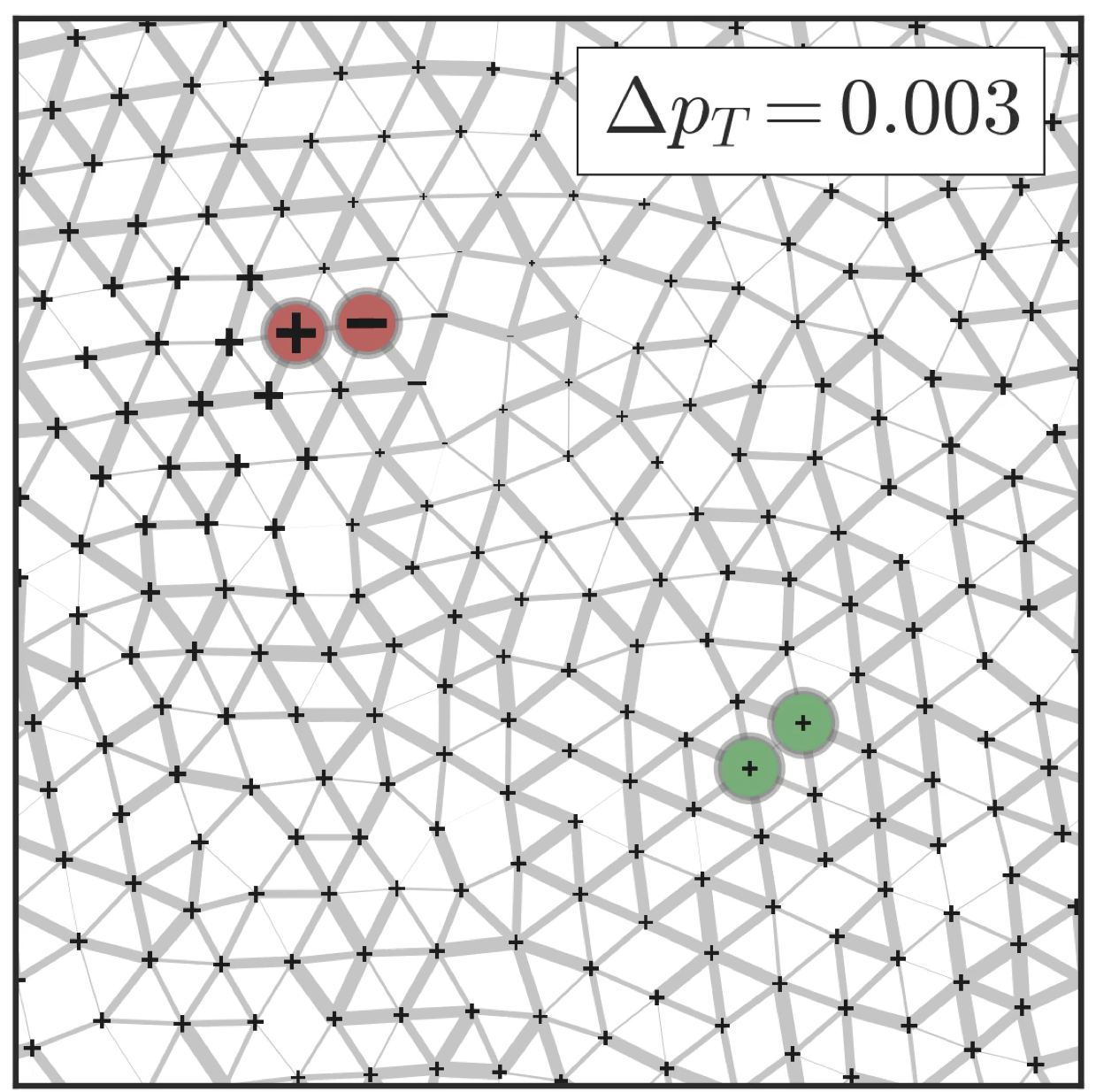 Physics Imposes An Extra Complication
electrical current
in 
resistor circuit
car current
on 
highway network
fluid current 
in 
flow network
Physics requires that current entering each node = current exiting each node
What goes in must come out: conservation law called Kirchhoff’s law
Minimizing power dissipated in entire network enforces Kirchhoff’s law
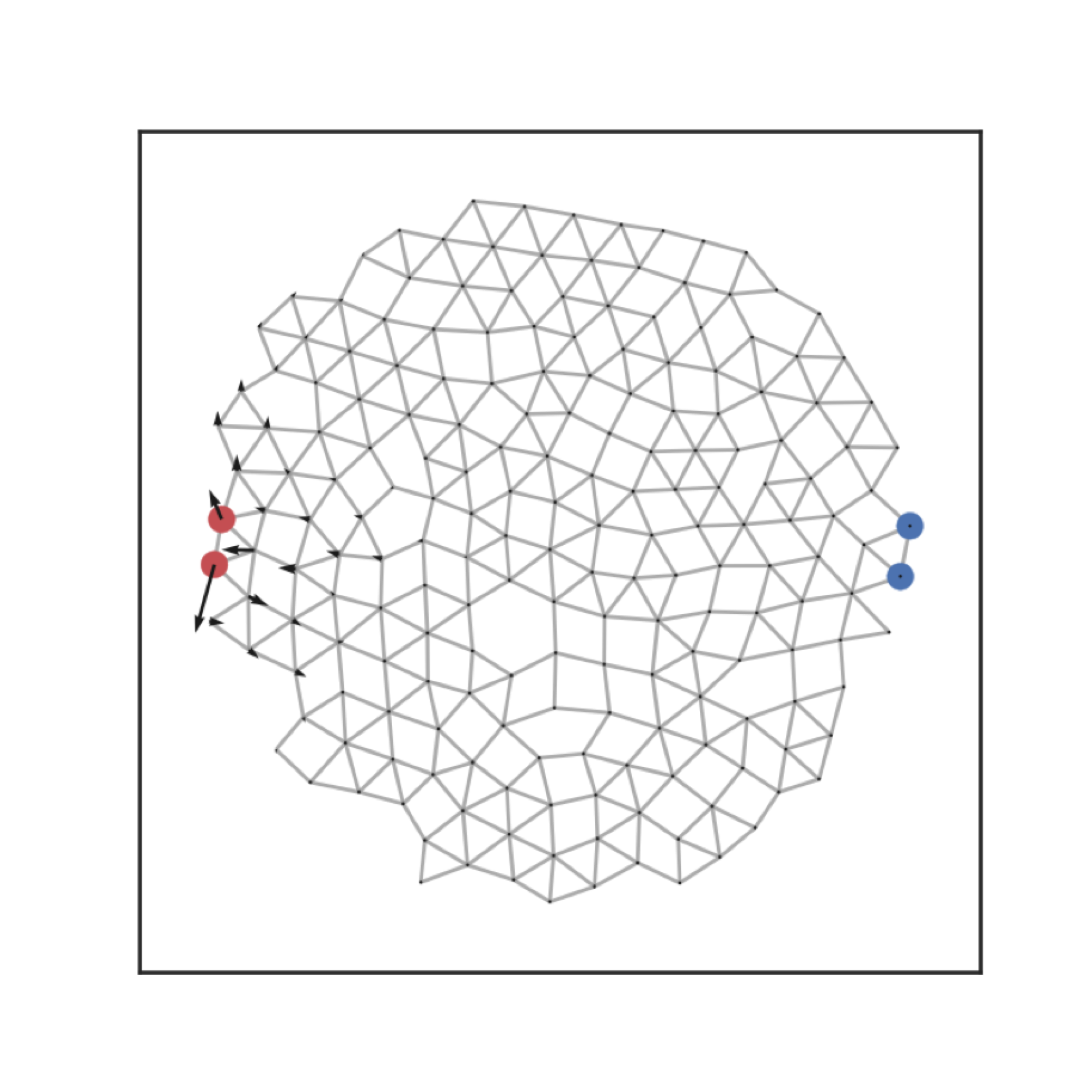 Double Gradient Descent for Desired Input/Output Relations
Learning cost function: 

Learning degrees of freedom: pipe resistances/edge resistances 
Physical cost function: dissipated power
Physical DOF: junction pressures/voltages
1st descent: Minimize physical cost function wrt physical DOF—required by physics!
2nd descent: Use gradient descent to minimize learning cost function wrt learning DOF 
Skiing in 2 coupled high-D landscapes at once!
target
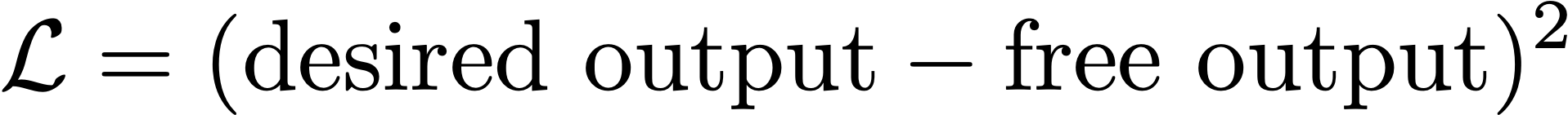 source
Rocks, Pashine, Goodrich, Bischofberger, Liu, Nagel PNAS 2017
Double Gradient Descent: It Works!
Learning cost function:
Learning degrees of freedom: pipe resistances/edge resistances
Physical cost function: dissipated power
Physical DOF: junction pressures/voltages
1st descent: Minimize physical cost function wrt physical DOF—required by physics!
2nd descent: Use gradient descent to minimize learning cost function wrt learning DOF
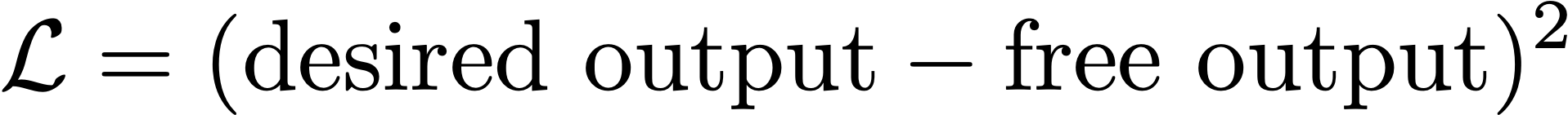 Rocks, Ronellenfitsch, Liu, Nagel, Katifori PNAS 2019
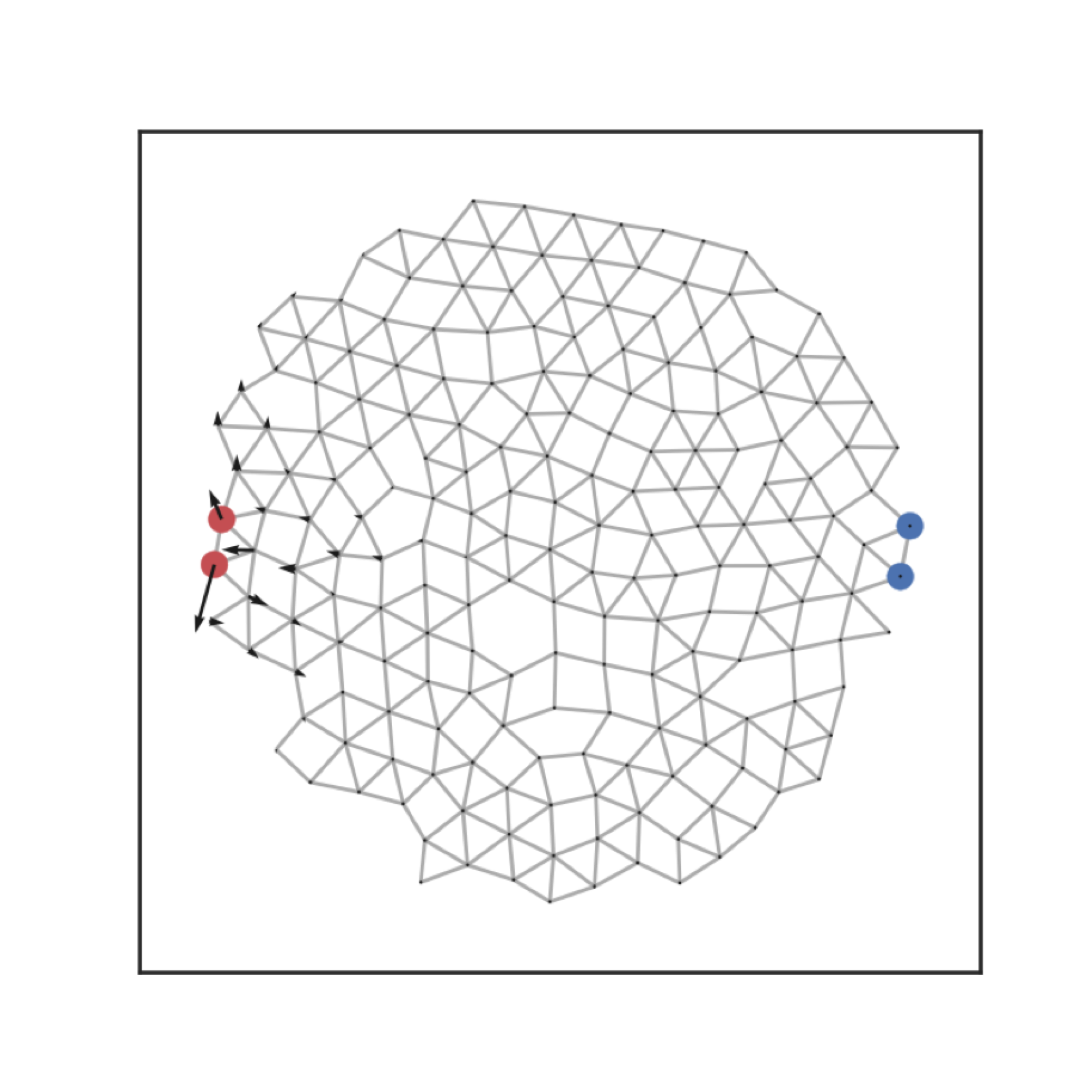 Double Gradient Descent Is Great! BUT…
Learning cost function: 

Learning degrees of freedom: pipe resistances/edge resistances 
Physical cost function: dissipated power
Physical DOF: junction pressures/voltages
1st descent: Minimize physical cost function wrt physical DOF—required by physics!
2nd descent: Use gradient descent to minimize learning cost function wrt learning DOF
target
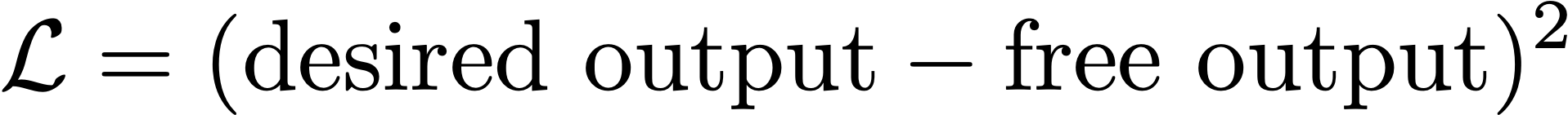 source
global: require processor
Rocks, Pashine, Goodrich, Bischofberger, Liu, Nagel PNAS 2017
Double Gradient Descent is Successful and Efficient
Can tune to Δ=1
with essentially 100% success
by pruning tiny fraction of bonds
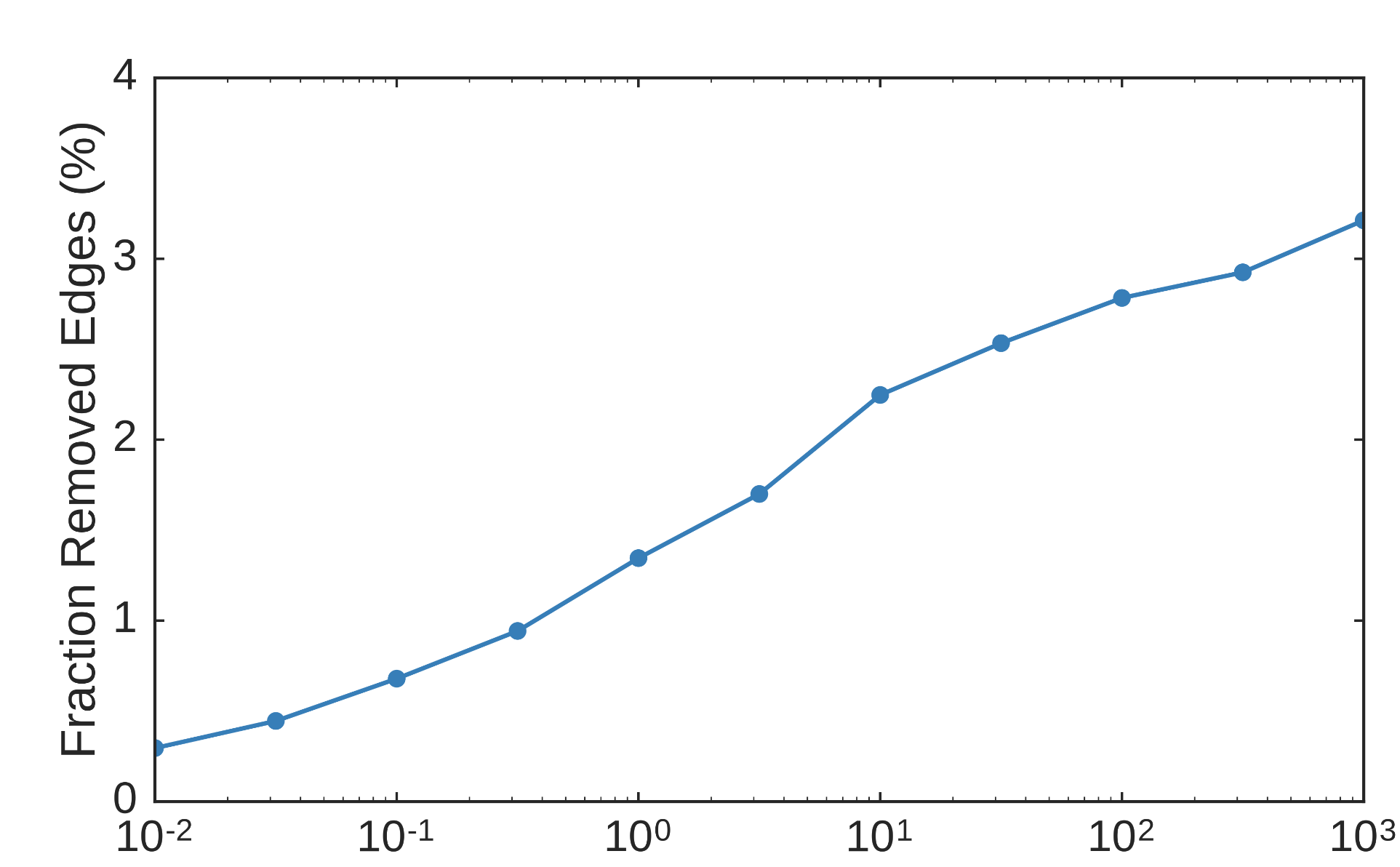 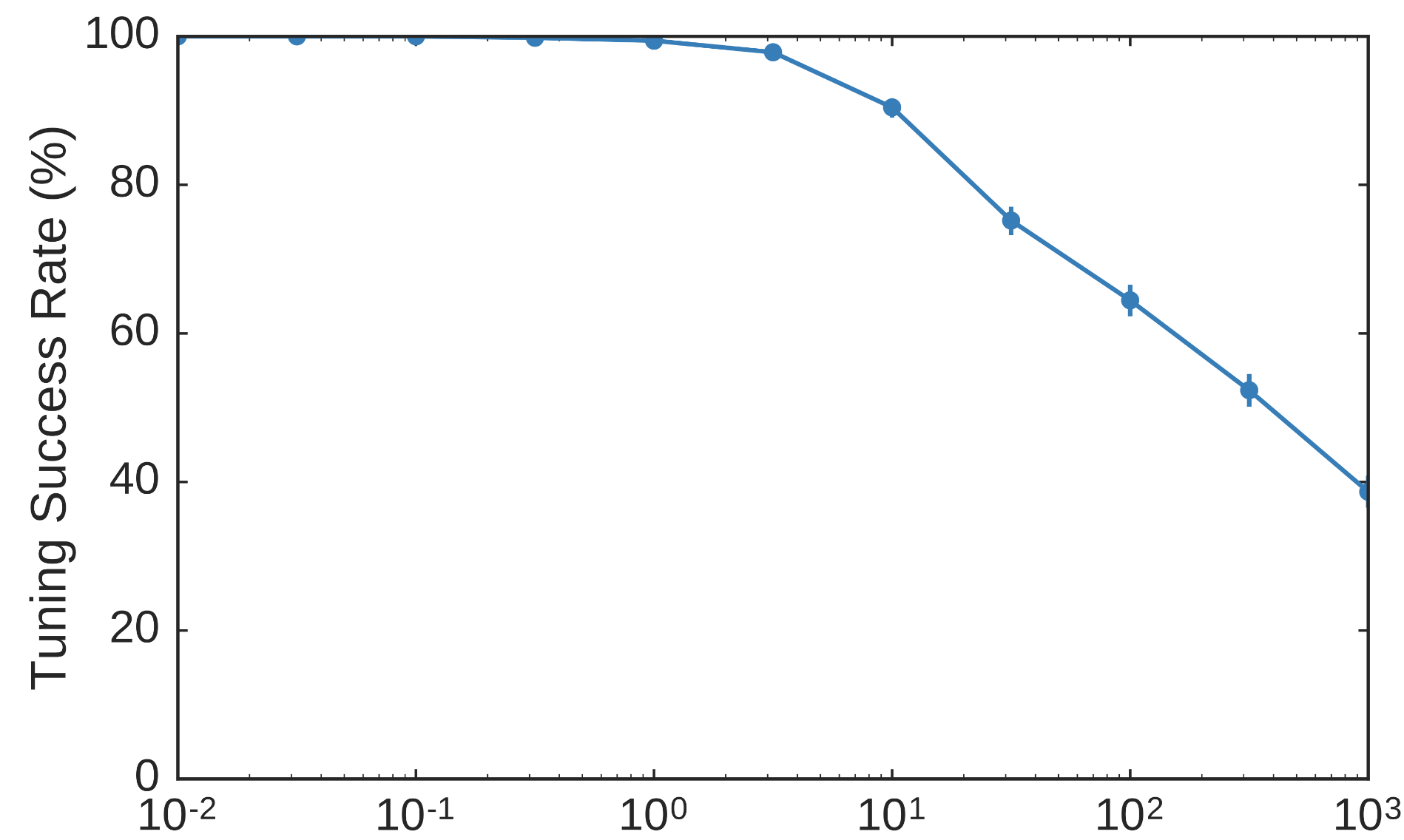 tuned target response Δ
tuned target response Δ
Rocks, Pashine, Goodrich, Bischofberger, Liu, Nagel PNAS 2017
2D Lasercut Realizations In Real Life
Double gradient descent on computer yields 
designs that are robust in the lab
Rocks, Pashine, Goodrich, Bischofberger, Liu, Nagel PNAS 2017
3D-Printed Realizations In Real Life
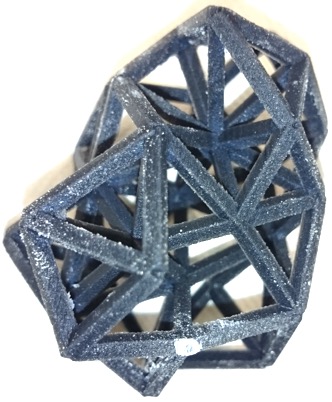 Double gradient descent on computer yields 
designs that are robust in the lab
Rocks, Pashine, Goodrich, Bischofberger, Liu, Nagel PNAS 2017
Drawbacks of Global Process of Double Gradient Descent
Not scalable
Requires precise microscopic knowledge of network geometry and all the pipe resistances to evaluate learning and physical cost functions
Requires processor to calculate direction of gradient descent (which way is downhill?)
requires ability to modify individual pipe resistances of network
Design by minimizing cost function is inherently global and requires processor
This is a problem for neural networks, too—growth is unsustainable
Energy required to train neural networks is doubling every 3.4 months
Energy required to run trained networks is likewise increasing (~Argentina/Netherlands by 2027)
Whole rivers are used to cool data centers that run trained neural networks
In 2022, data centers used 1-1.5% of the world’s electricity
Drawbacks of Global Process of Double Gradient Descent
Not scalable
Requires precise microscopic knowledge of network geometry and all the pipe resistances to evaluate learning and physical cost functions
Requires processor to calculate direction of gradient descent (which way is downhill?)
requires ability to modify individual pipe resistances of network
Design by minimizing cost function is inherently global and therefore requires processor
This is a problem for neural networks, too
Can systems learn input/output relations on their own, without a processor?
The brain can
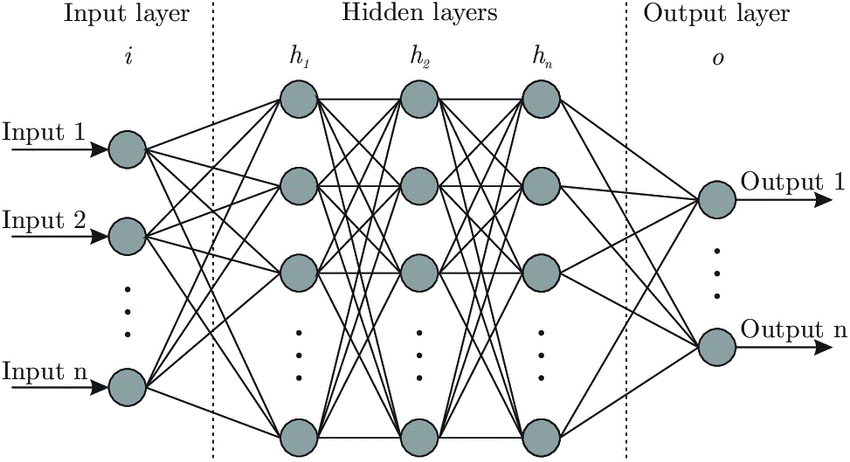 Artificial vs. Real Neural Networks
Take one step closer to brain by updating learning DOF with local rules
Output 1  (1 for dog, 0 for cat)
Output 2  (1 for cat, 0 for dog)
Lives on processor
Learning concentrated in processor
Fragile to damage to processor
Each ChatGPT text query ~ 200 kJ
Image generation ~10,000 kJ
Doesn’t need processor
Learning is distributed
Robust to damage
Adult human brain uses ~ 2000 kJ/day
Brain controls thought, memory, senses, motor skills, every process that regulates our bodies
*
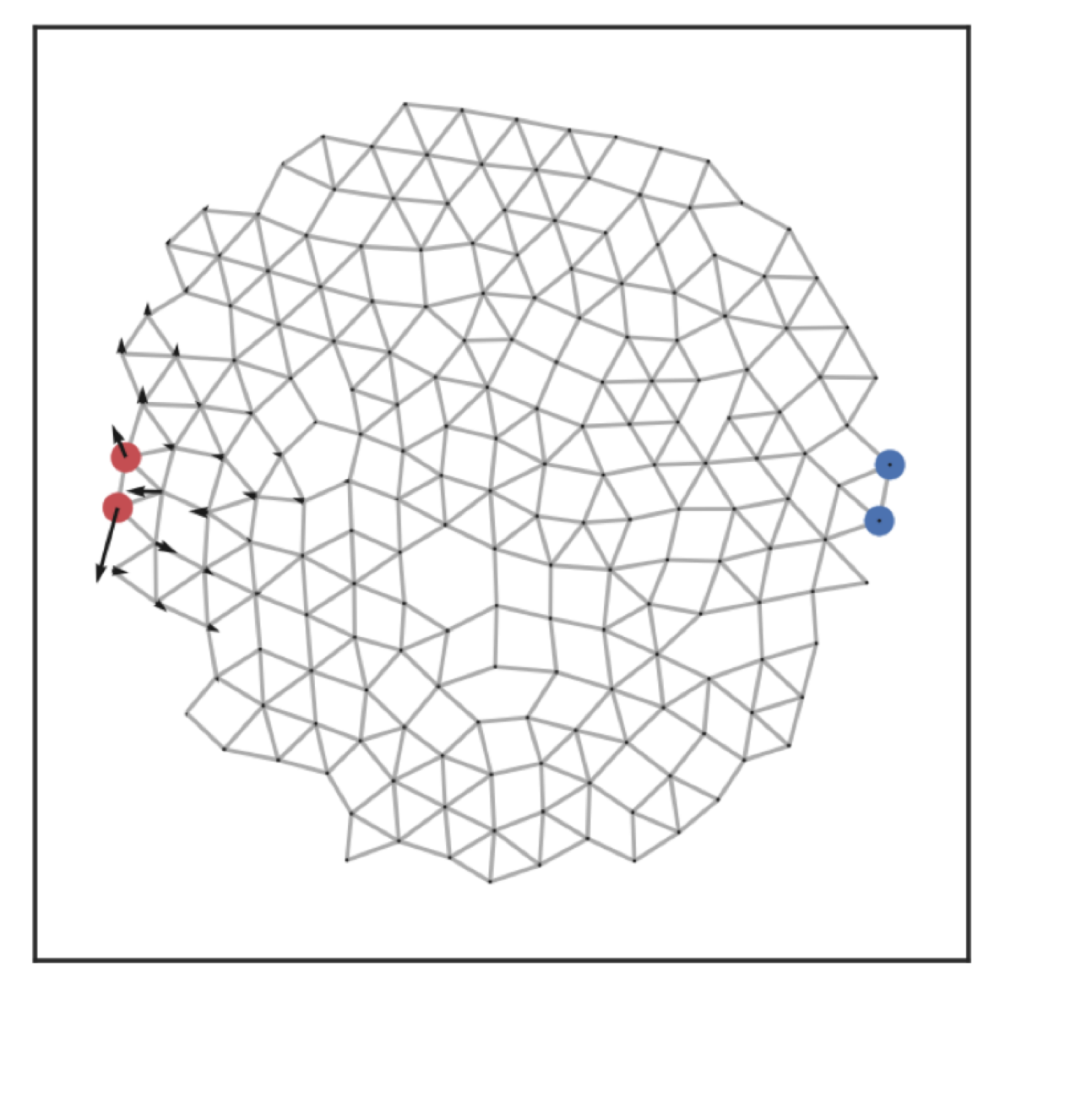 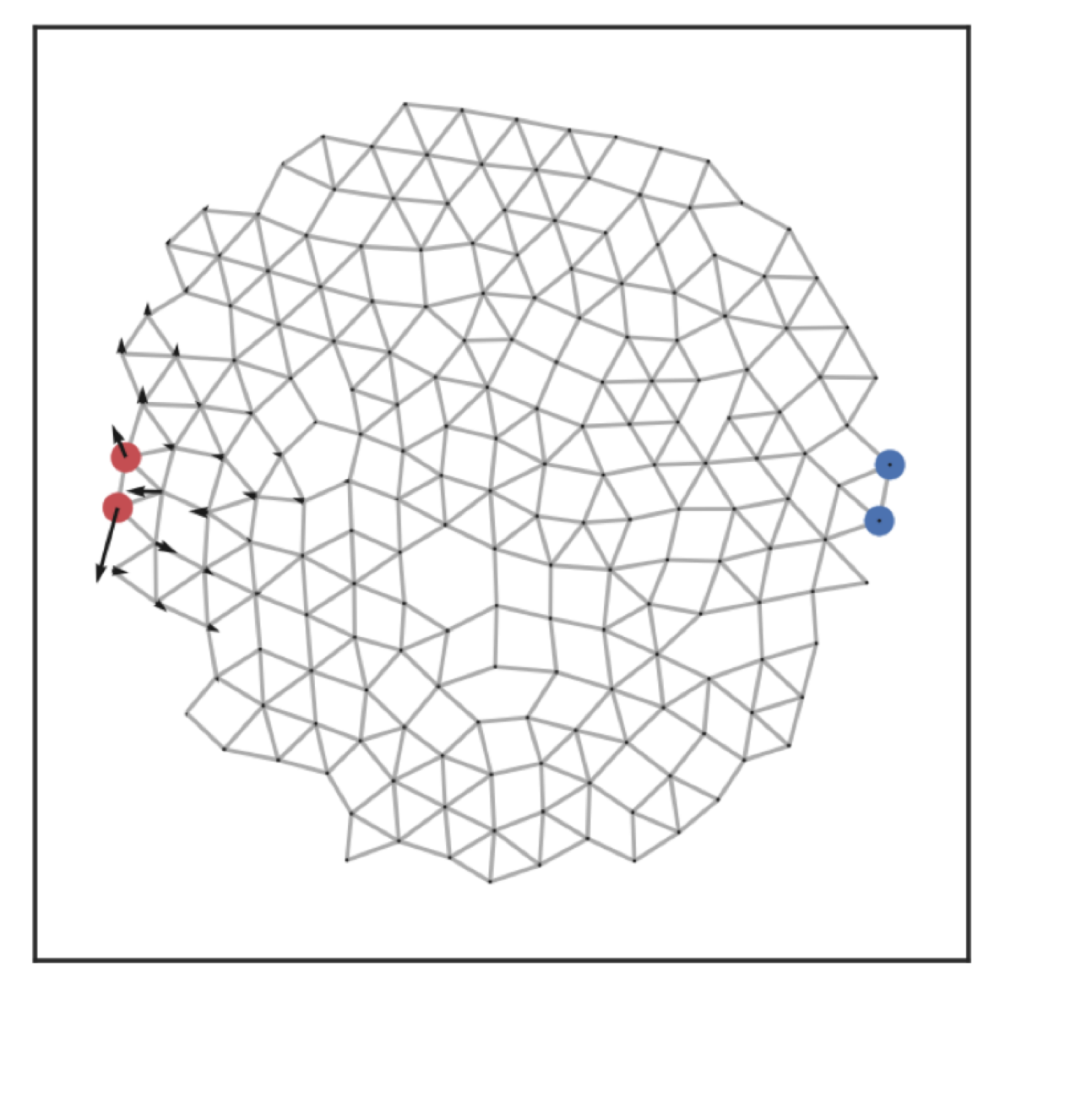 Free
Coupled Learning: Let Physics Do the Work
Clamped
nudging
apply
source
leave target free
Exploit contrastive learning
Scellier/Bengio Comp Neuro 2017
Kendall et al arXiv 2020
apply
source
apply desired target
response
Cost function = (desired response -free response)2
Contrast function = Pclamped -Pfree ≥ 0 thanks to physics!
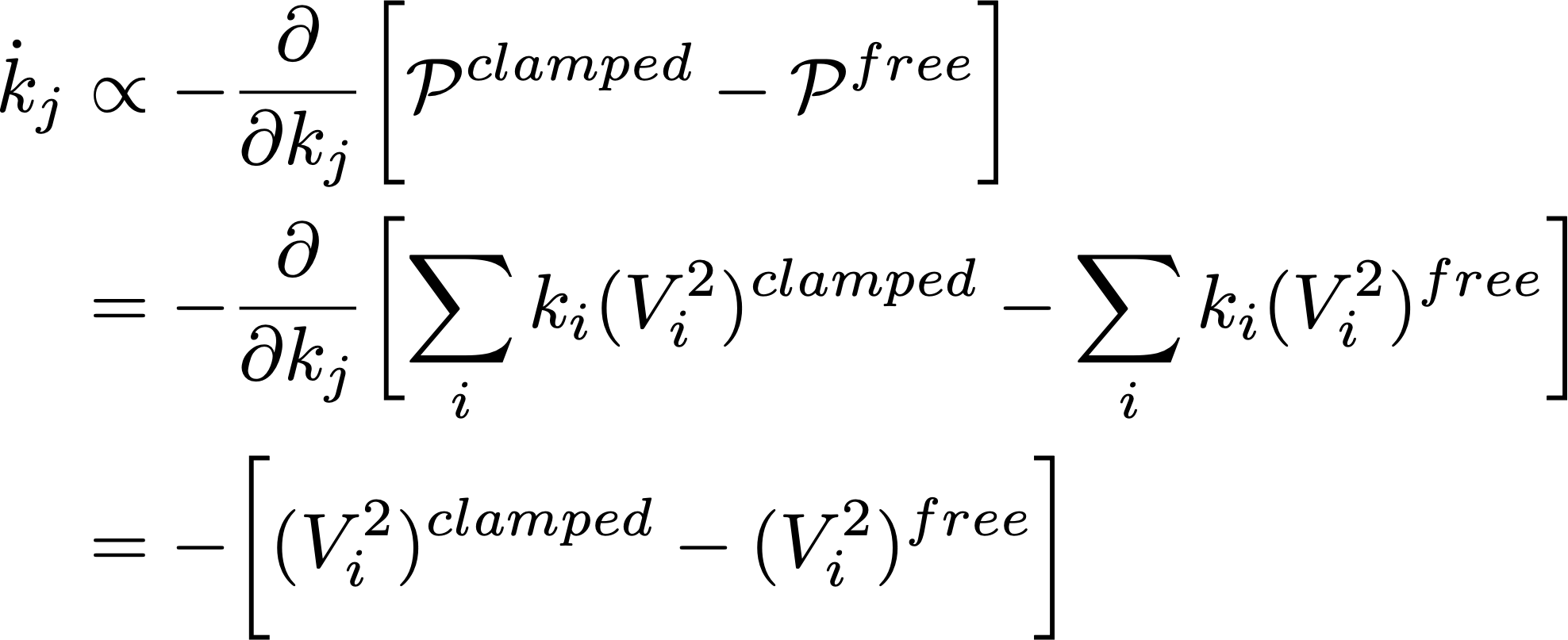 Purely local rule
leads to gradient descent on contrast function!
Stern, Hexner, Rocks, Liu PRX 2021
Coupled Learning Can Do Allostery
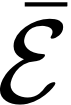 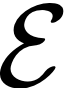 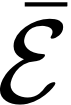 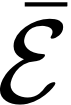 Flow networks





Mechanical networks
error
ℓ-model
k-model
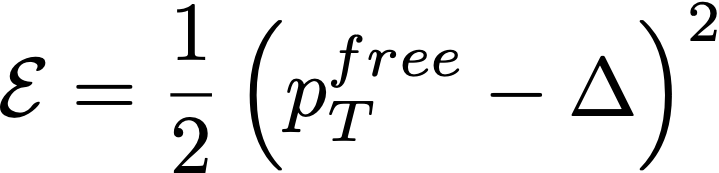 N=512
N=1024
N=512
N=1024
Stern, Hexner, Rocks, Liu PRX 2021
Coupled Learning Can Do Classification!
Classification of handwritten digits
Input nodes: top 25 principal components of images
Output node 1: larger value means 0
Output node 2: larger value means 1
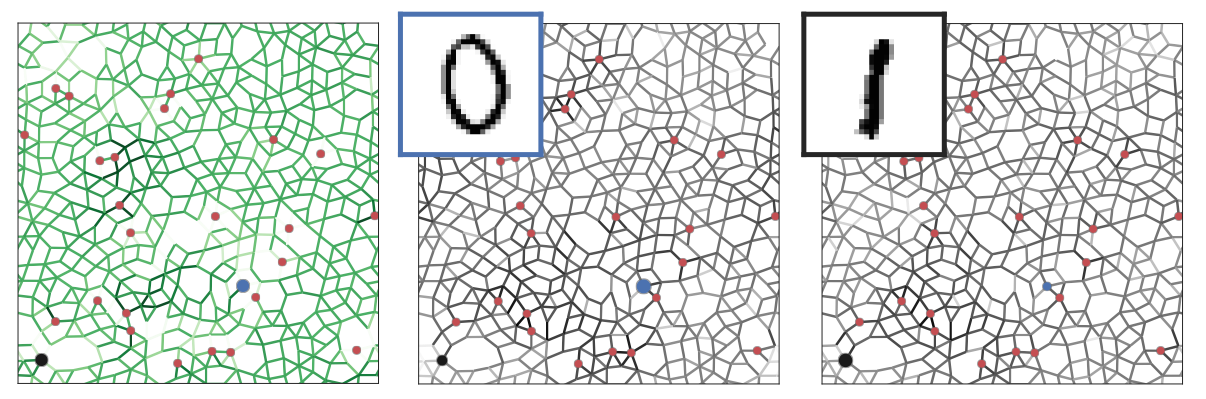 edge width = conductivity
edge width = power
Stern, Hexner, Rocks, Liu PRX 2021
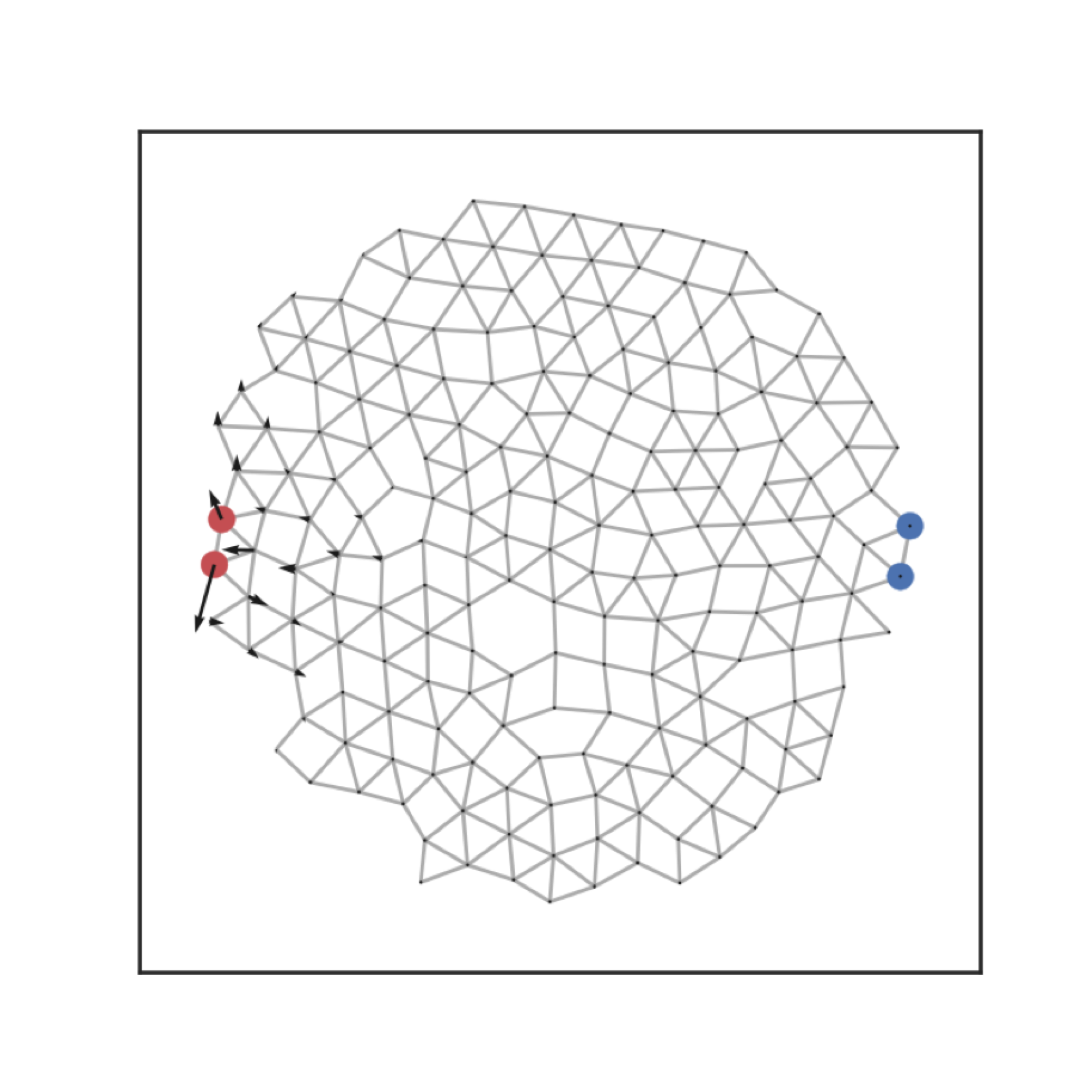 But Coupled Learning on the Computer Is Still Not Scalable
Learning cost function: 

Learning degrees of freedom: pipe resistances/edge resistances 
Physical cost function: dissipated power
Physical DOF: junction pressures/voltages
1st descent: Minimize physical cost function wrt physical DOF—required by physics!
2nd descent: Use gradient descent to minimize learning cost function wrt learning DOF
target
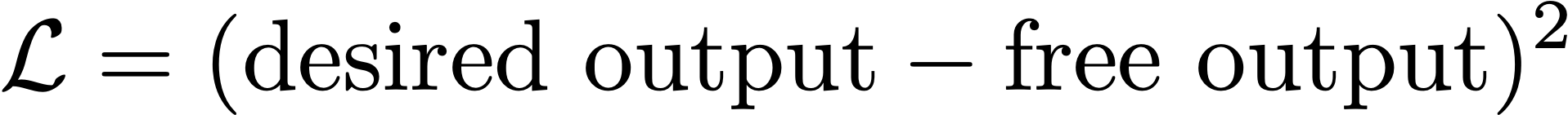 source
Global
Require processor
Rocks, Pashine, Goodrich, Bischofberger, Liu, Nagel PNAS 2017
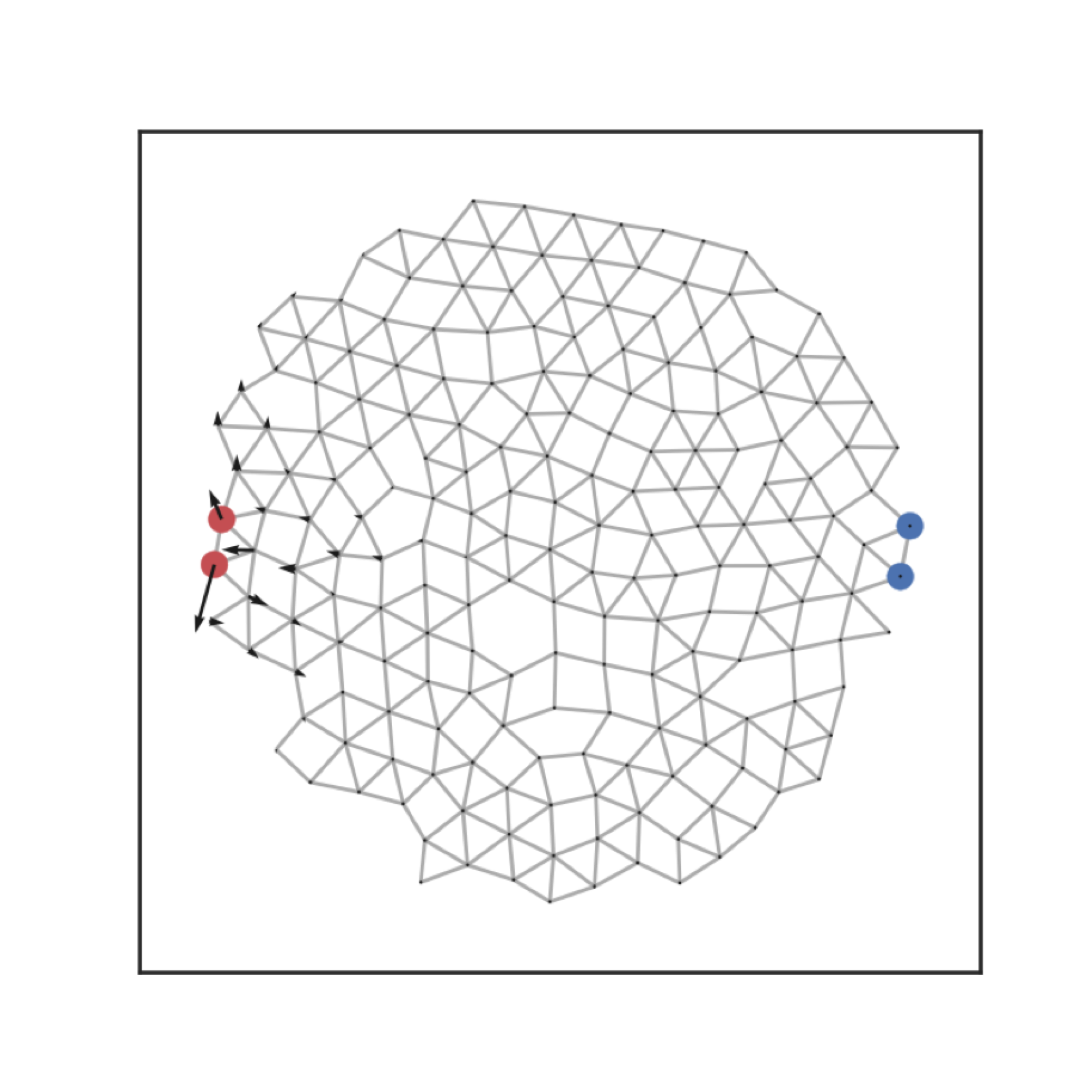 But Coupled Learning on the Computer Is Still Not Scalable
Learning cost function: 

Learning degrees of freedom: pipe resistances/edge resistances 
Physical cost function: dissipated power
Physical DOF: junction pressures/voltages
1st descent: Minimize physical cost function wrt physical DOF—required by physics!
2nd descent: Use gradient descent to minimize learning cost function wrt learning DOF
target
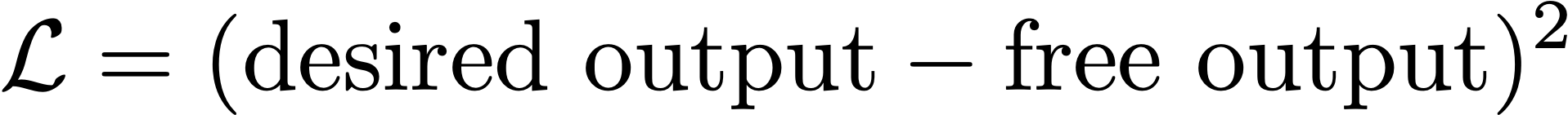 source
In real system physics AUTOMATICALLY minimizes the physical cost function—forward calculation is free!
First Generation Processor-Free Physical Learning Networks
Digital variable resistors are readily available

But how to compare local power of resistor i in free and clamped states and update Ri by coupled learning rule without memory or processor?
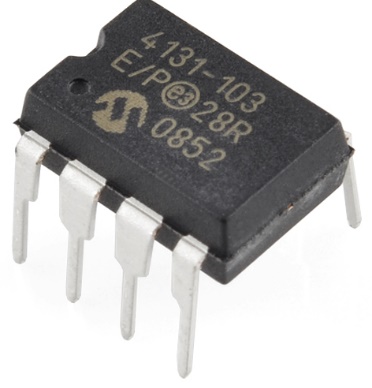 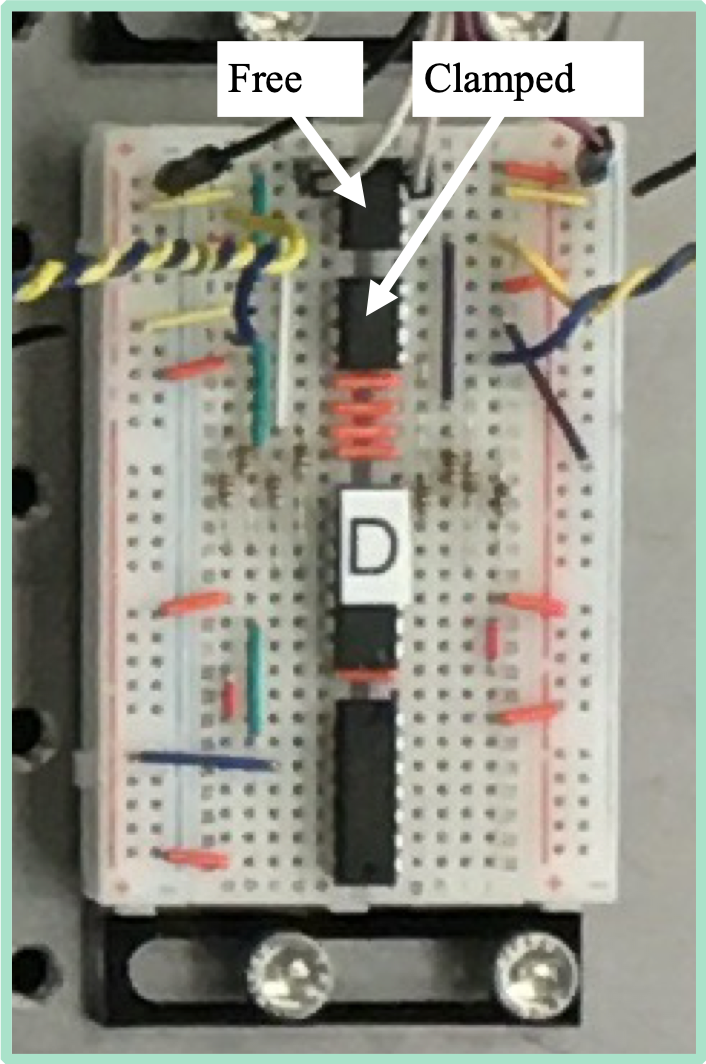 First Generation Processor-Free Physical Learning Networks
one twin edge:
Digital variable resistors are readily available

But how to compare local power of resistor i in free and clamped states and update Ri by coupled learning rule without memory or processor?
Solution: Build identical twin networks:
One runs free BCs, the other runs clamped BCs
Corresponding resistors are on same breadboard

Circuitry implements a modified coupled learning rule:
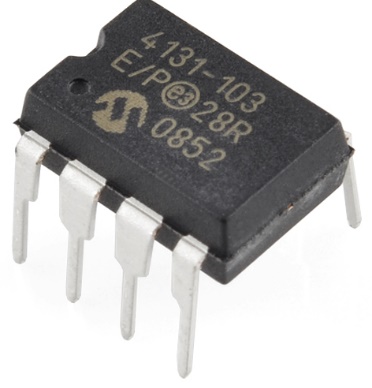 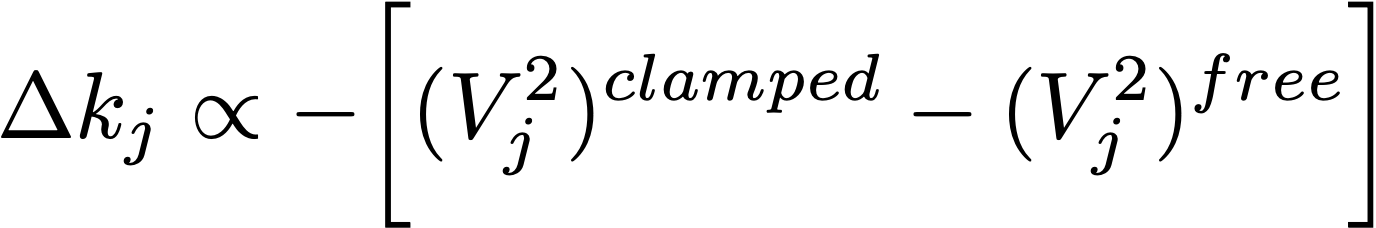 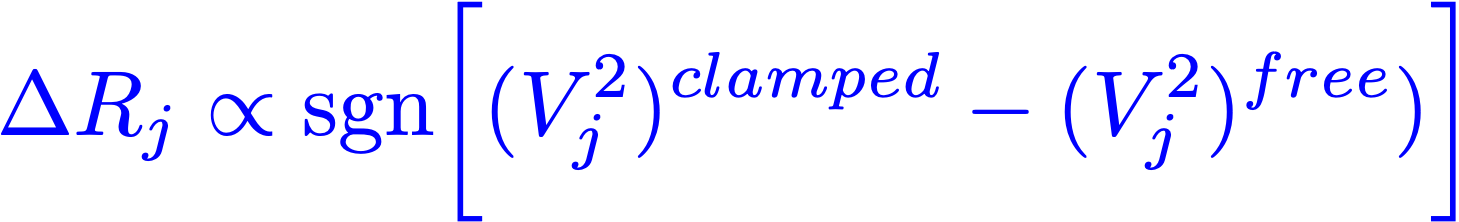 Dillavou, Stern, Liu, Durian PRApplied (2022)
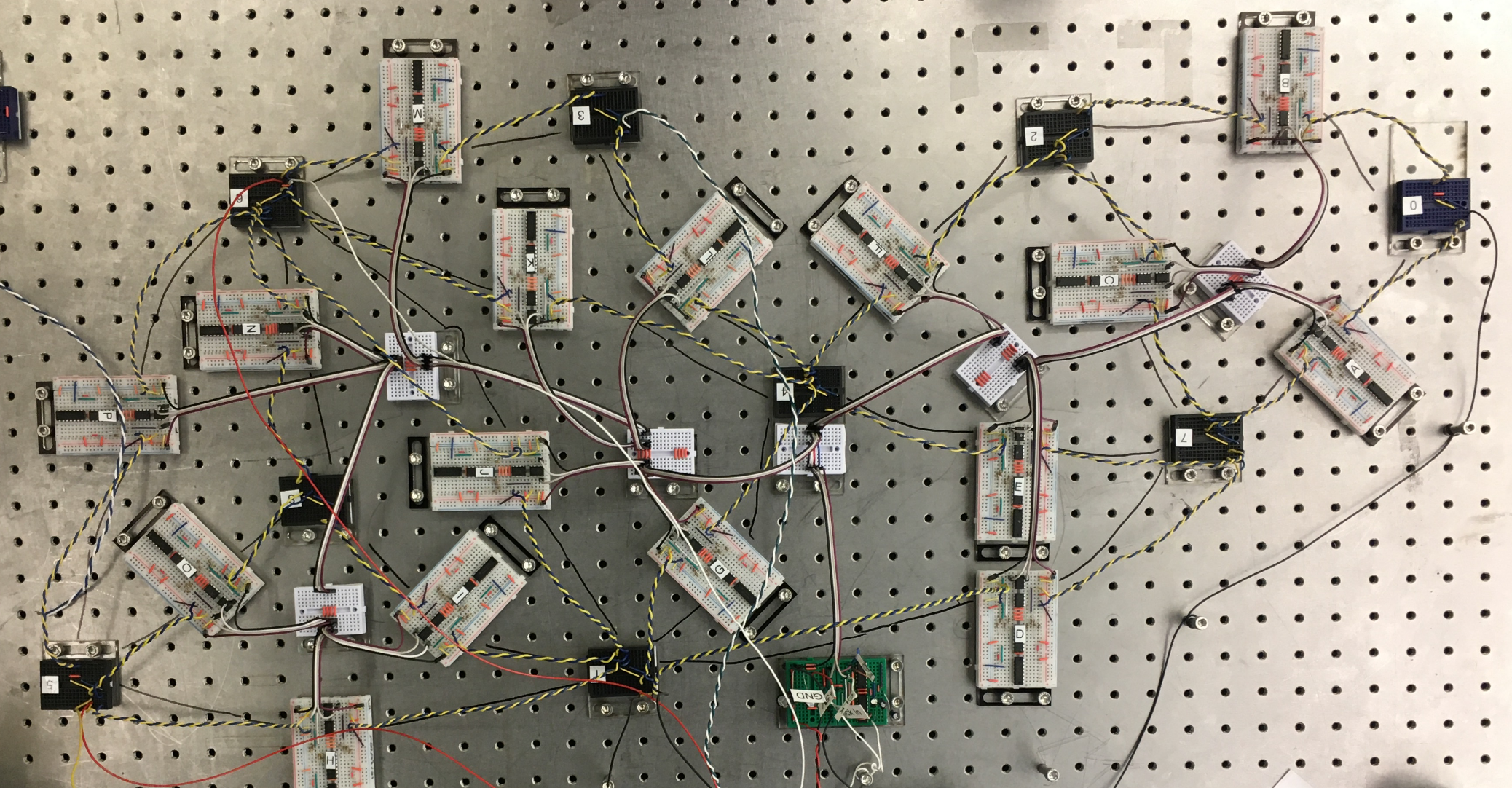 First Generation Processor-Free Physical Learning Networks
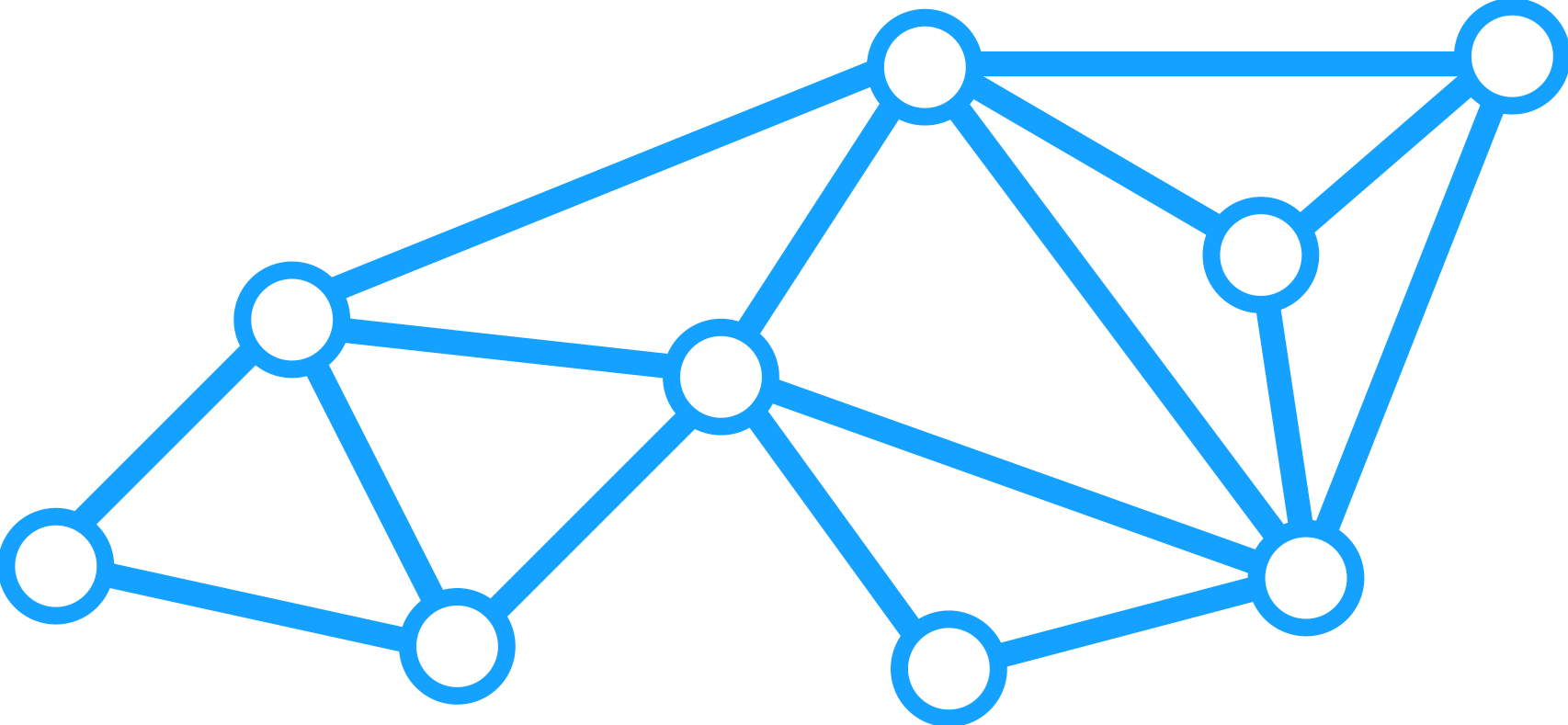 Digital variable resistors are readily available

But how to compare local power of resistor i in free and clamped states and update Ri by coupled learning rule without memory or processor?
Solution: Build identical twin networks:
One runs free BCs, the other runs clamped BCs
Corresponding resistors are on same breadboard

Circuitry implements a modified coupled learning rule:
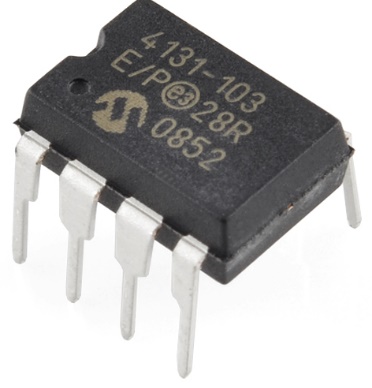 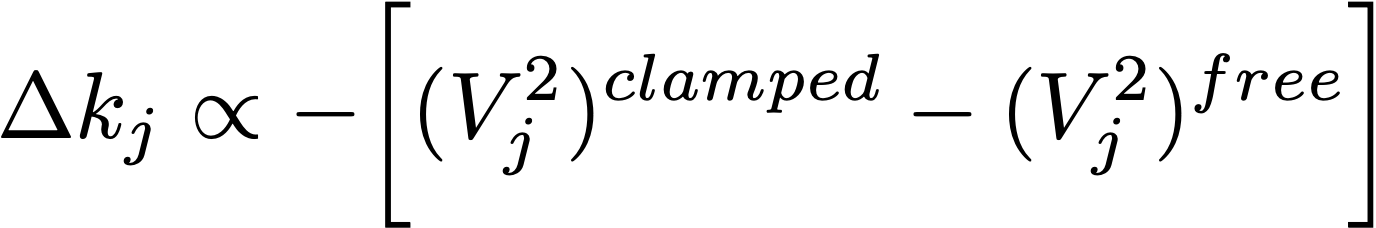 1st-generation prototype
9 junctions/16 self-adjusting resistors
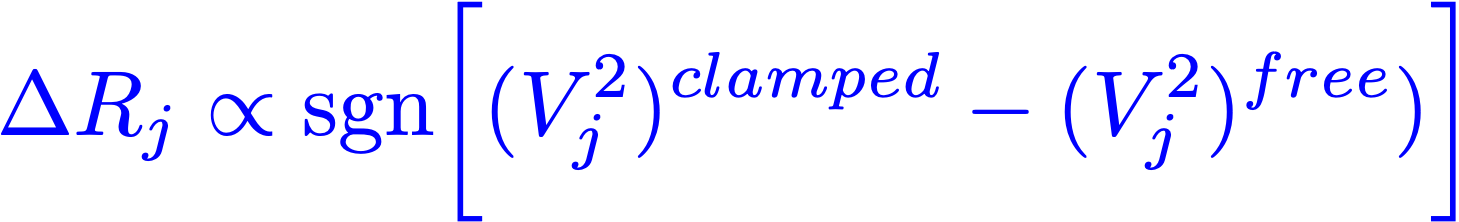 Dillavou, Stern, Liu, Durian PRApplied (2022)
Classifying Irises
4 source junctions for measurements of 4 quantities
3 target junctions for 3 types of irises
Classification accuracy = 97%! It really works!
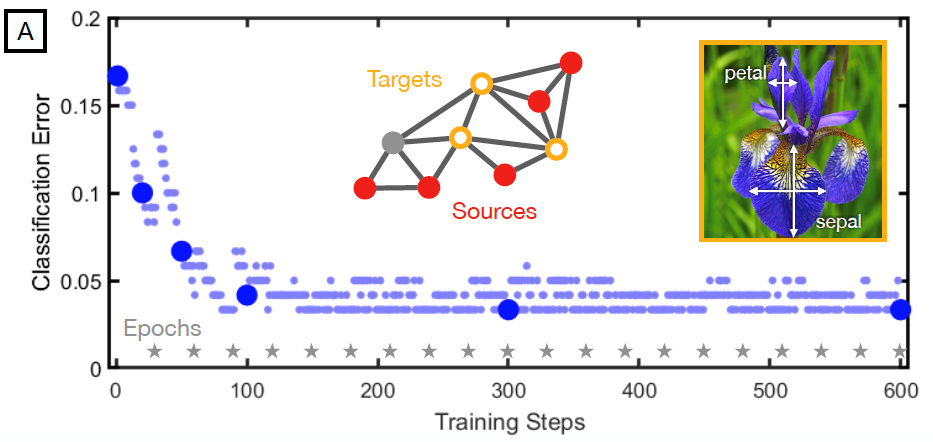 Dillavou, Stern, Liu, Durian PRApplied (2022)
Teaching an Old Network New Tricks
Dillavou, Stern, Liu, Durian PRApplied (2022)
This Is Great! BUT…
Because the network is made of resistors, it is linear and it can only learn limited range of tasks
Nonlinearity is essential for wider range of learning tasks
Insight into How System Learns
Learning and physical landscapes are coupled 
Learning cost function depends on physical DOF as well as learning DOF
Physical cost function depends on learning DOF as well as physical DOF
Physical landscape evolves during learning to encode what system has learned
Learning Hessian tells us curvatures in learning phase space


Eigenvalues of HL are curvatures, eigenvectors are corresponding directions in learning phase space 
Physical Hessian tells us curvatures in physical phase space
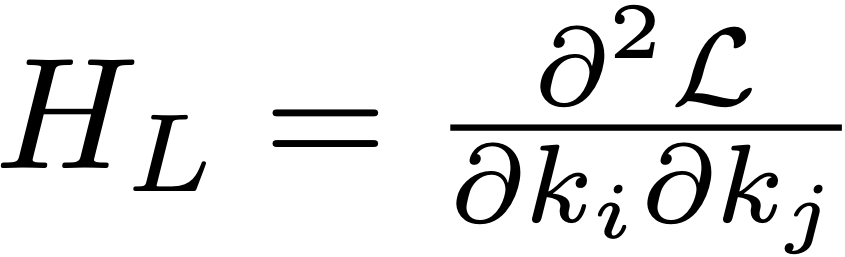 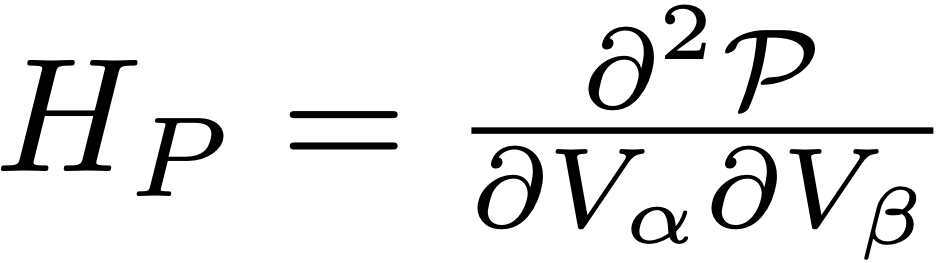 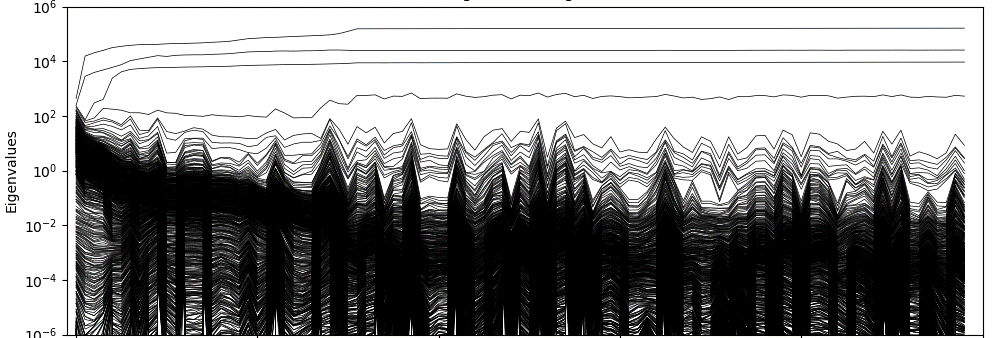 Evolution of Eigenvalues with Learning of Linear Regression
Highest eigenvalues increase
Learning Hessian
HL
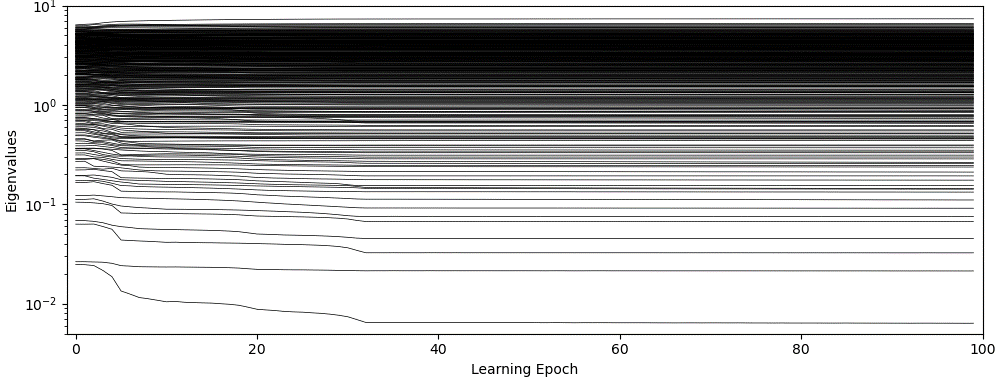 Lowest
eigenvalues decrease
Physical Hessian
HP
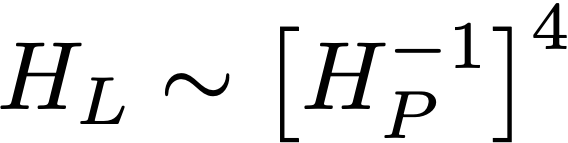 Stern, Liu, Balasubramanian, arXiv (2023)
Linear Regression
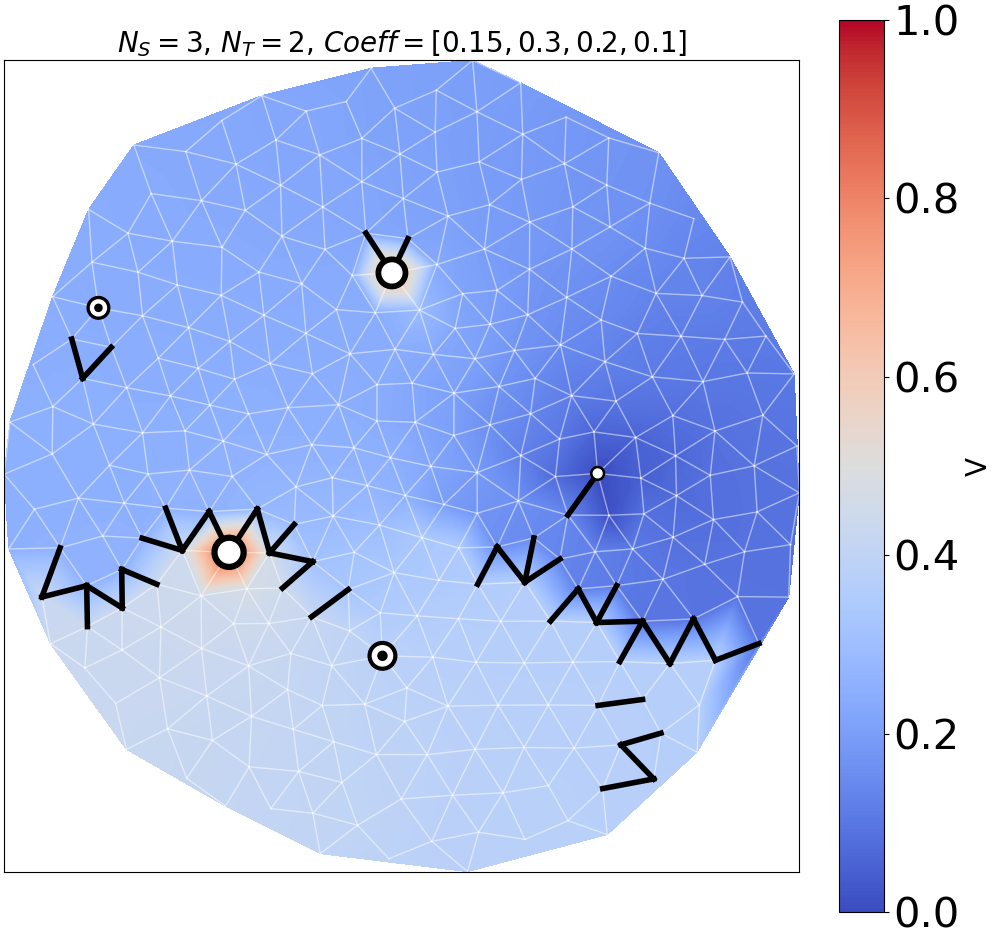 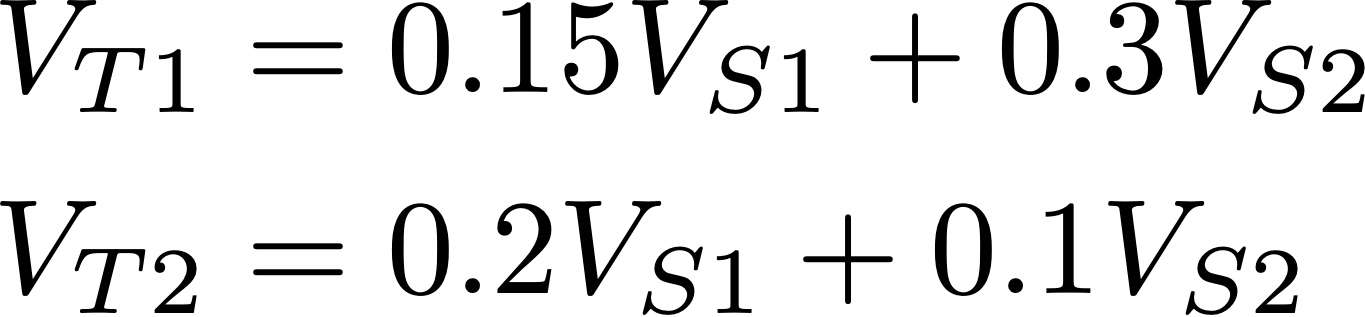 S2
T1
Low-conductance barriers direct flow to make target more sensitive to one source than the other
S1
T2
Felipe Martins, Marcelo Guzman
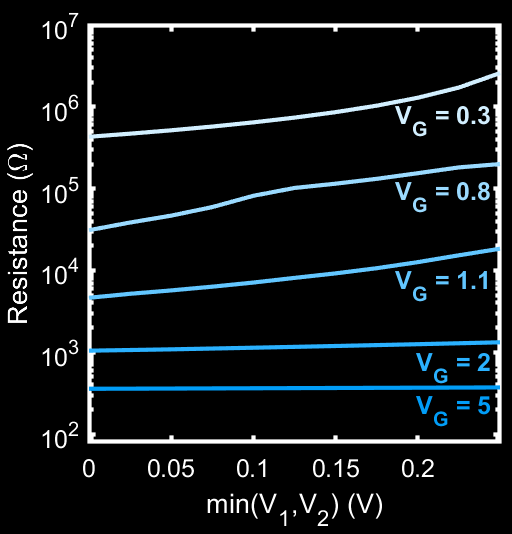 Gen 1
Gen 2
Second Generation Processor-Free Physical Learning Networks
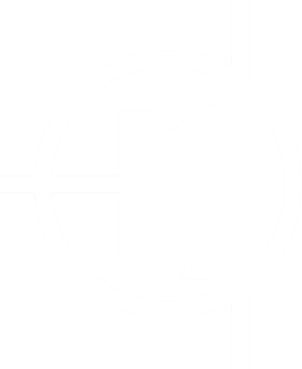 Continuous, nonlinear
Discrete, linear
Transistor based highly scalable design
Edges have slightly nonlinear IV curves
Resistance for different gate voltages
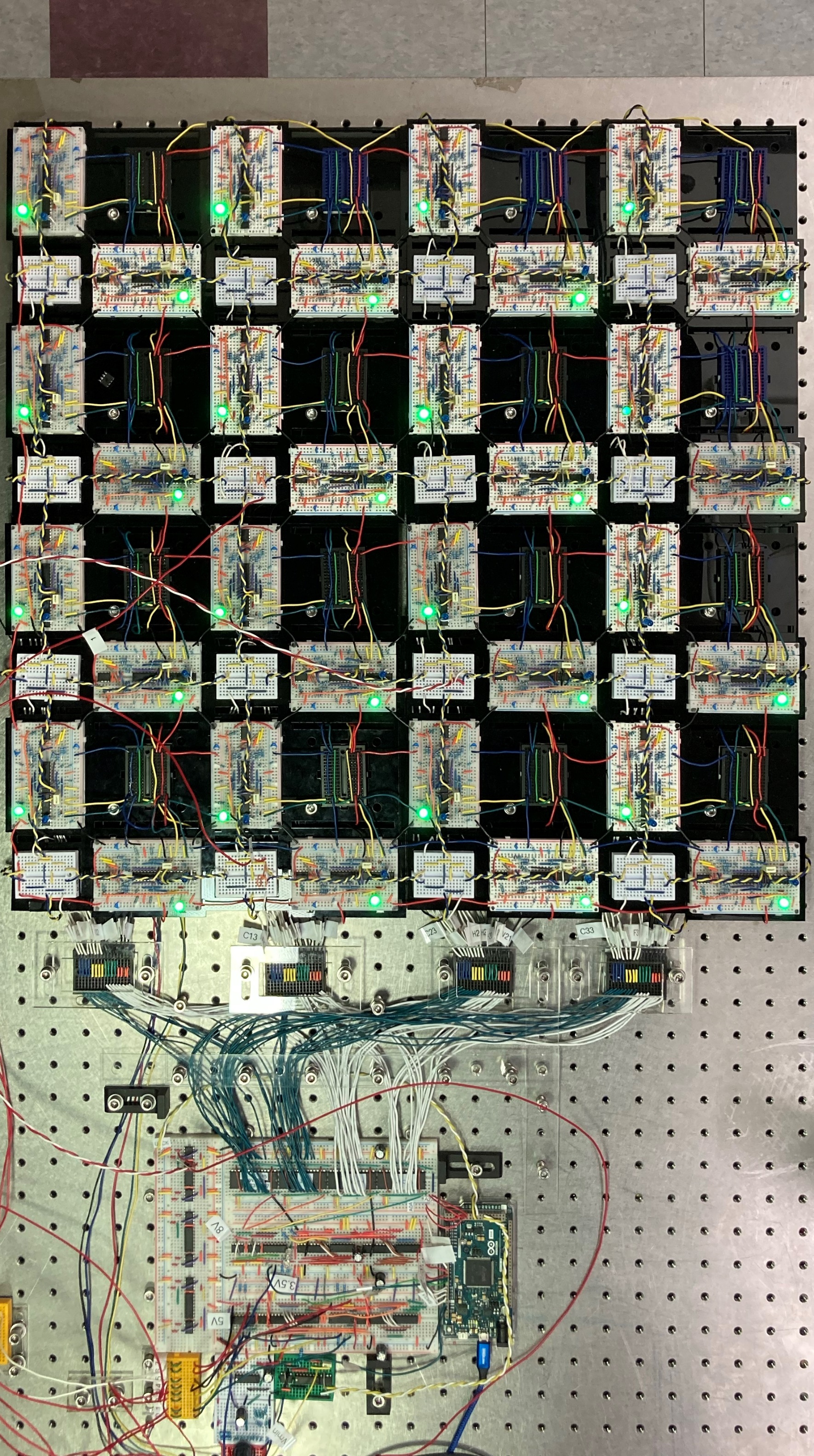 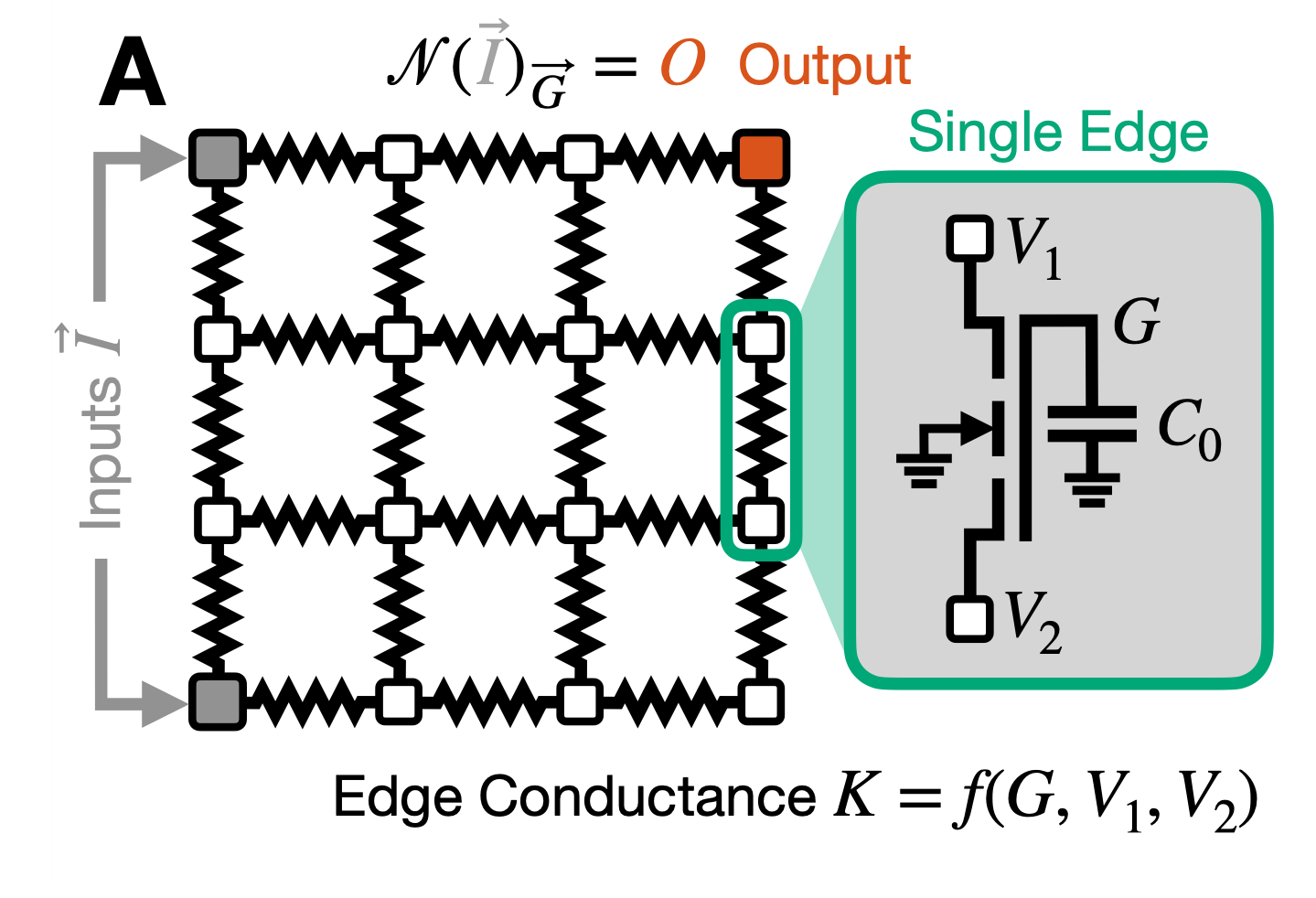 Second Generation Processor-Free Physical Learning Networks
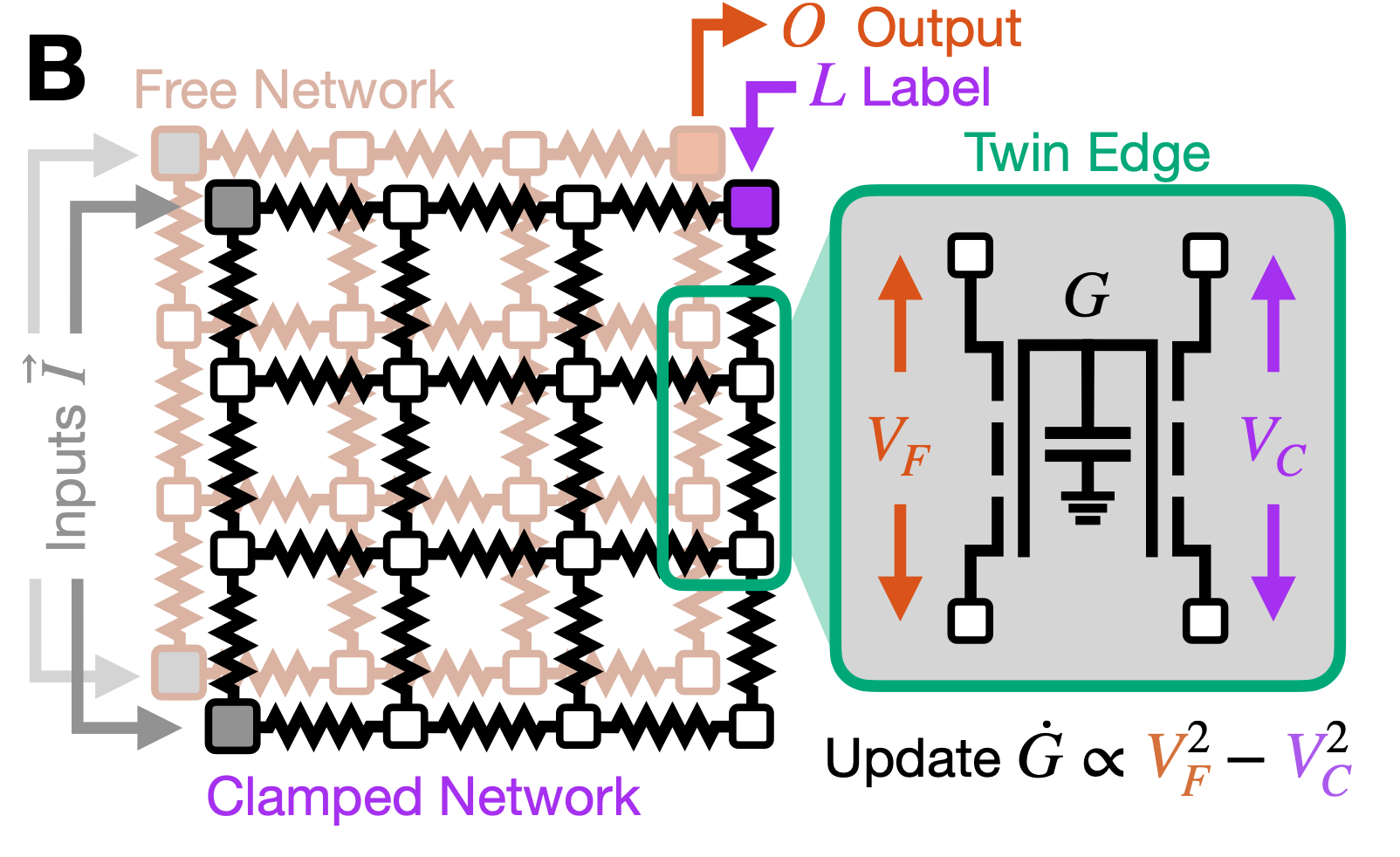 ~100μs per training step, faster than simulation (~3ms)
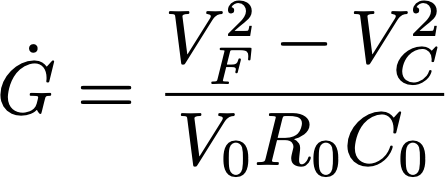 exact CL rule!
Learning Nonlinear Classification
Width of edges corresponds to conductance
Learning XOR
Learning XOR
To Scale Up, Need Robustness to Manufacturing Defects
Brains incredibly robust to damage



processors aren’t





our networks are
Dillavou, Stern, Liu, Durian, PR Applied (2022)
Scaling Up
Robustness to damage implies manufacturability 
Resistance changes are calculated in parallel by every edge
Current energy/inference ~300 pJ
Comparable to ~500 pJ for 32-parameter neural network on mostenergy-efficient chip
Next step: printed circuit boards for networks with ~100-200 edges
Then: microfabrication of up to 107 edges on a chip
Time to calculate outputs given inputs ~ nsec
Energy to calculate outputs given inputs ~10 pJ 

Stay tuned!
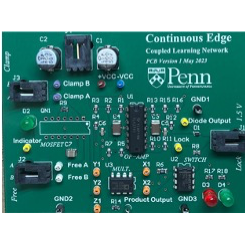 Sustainability: Power Regularization
By avoiding use of processor/memory, learning circuits consume far less power than ANNs
Can lower power consumption even further with power regularization!
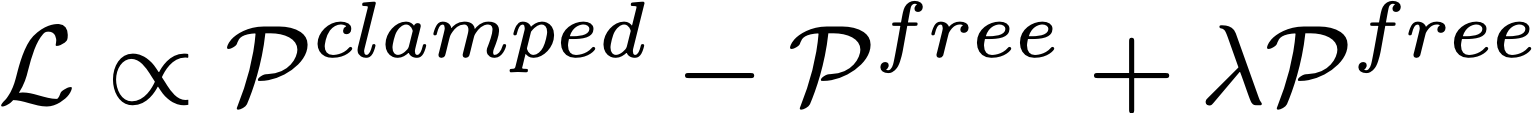 allostery
linear regression
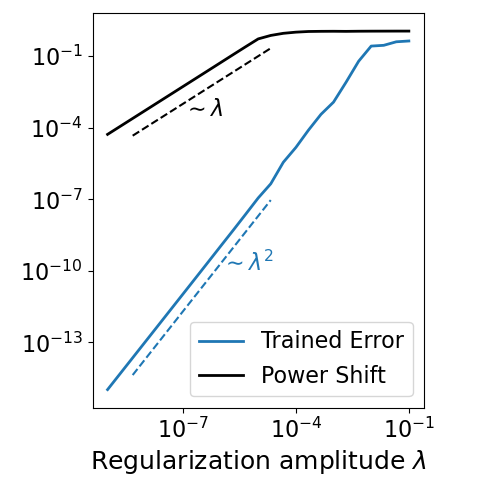 Power gain increases with task complexity
Summary
Simultaneous optimization of learning and physical cost functions provides systematic way of solving inverse materials design problems:  very general
Coupled learning provides systematic way of developing local rules to solve inverse materials design problems
Coupled learning is robust—it works in a real system!
New kind of condensed matter: processor-free physical learning networks
Playground for studying how local changes in learning DOF lead to collective phenomenon of learning
Massively scalable design suggests it might be able to replace neural networks in applications with
Low power requirements
High chance of damage
Thanks to
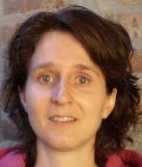 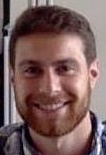 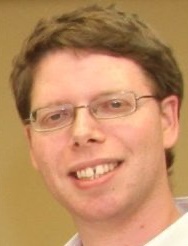 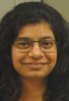 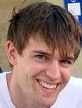 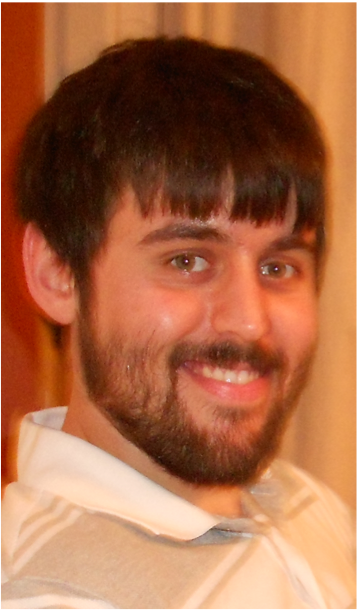 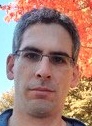 Menachem
Stern
Sam
Dillavou
Jason Rocks
Daniel Hexner
Nidhi Pashine
Irmgard Bischofberger
Carl Goodrich
NSF DMR Materials Theory
DOE Biomolecular Materials
NSF UPenn MRSEC 
Simons Foundation
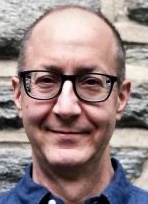 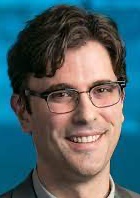 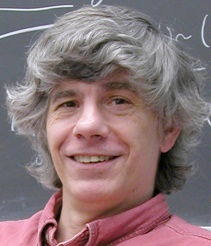 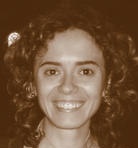 Eleni Katifori
Sid Nagel
Doug Durian
Marc Miskin